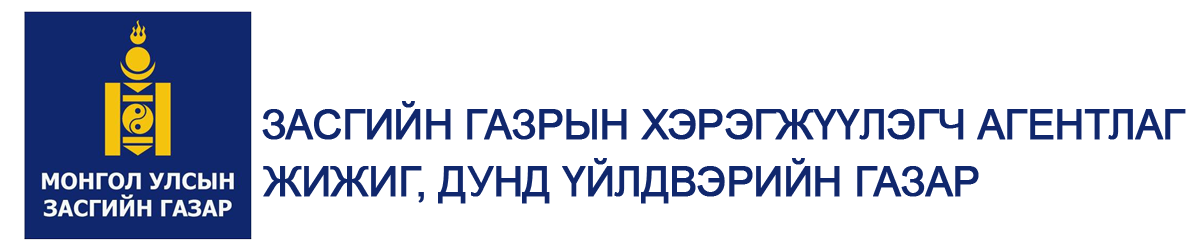 “ковид -19” коронавируст халдварт цар тахлын үеэр дэлхийн улс орнуудын авч хэрэгжүүлсэн бодлого, төлөвлөлтийн талаар хийсэн судалгаа
2022 ОН
Японы бодит ДНБ-ний өсөлт
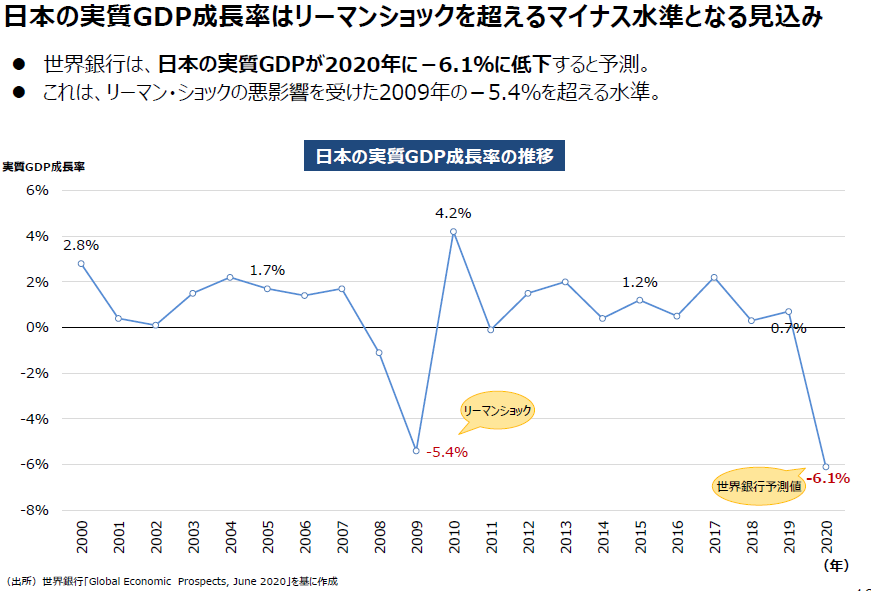 Бодит ДНБ-ний өсөлт
Японы бодит ДНБ-ий өсөлт Леман шокийн үеийнхийг давж хасах руу орох төлөвтэй байна.
Дэлхийн банк Японы бодит ДНБ 2020 онд -6.1% болж буурна гэж таамаглаж байна.
Энэ нь Леман шокийн нөлөөнд өртсөн 2009 оны -5.4%-иас давсан түвшин юм.
Леман шок
ДНБ-ны төсөөлөл
Япон улс- Бадамханд
Эх сурвалж: Дэлхийн Банкны “Global Economic Prospects,June 2020”-ийг үндэслэн боловсруулав.
2020 онд өнгөрсөн жилийн мөн үетэй харьцуулахад олон ААН-ийн орлого буурсан байна.

ААН-үүдийн анкет судалгаанаас үзэхэд өнгөрсөн жилтэй харьцуулахад нийт ААН-үүдийн 84%-ийнх нь борлуулалт буурсан байна. (2019 оны 4 сар ба 2020 оны 4 сарын харьцуулалт)
Ялангуяа ресторан, нийтийн хоол, зочид буудал, фитнес клуб, театр, киноны салбарт борлуулалтын орлого буурсан ААН 95-аас илүү хувийг эзэлж байна.
2020 оны 4 сард борлуулалт буурсан ААН-ийн эзлэх хувь
     (Өмнөх жилийн мөн үетэй харьцуулахад)
Эзлэх%
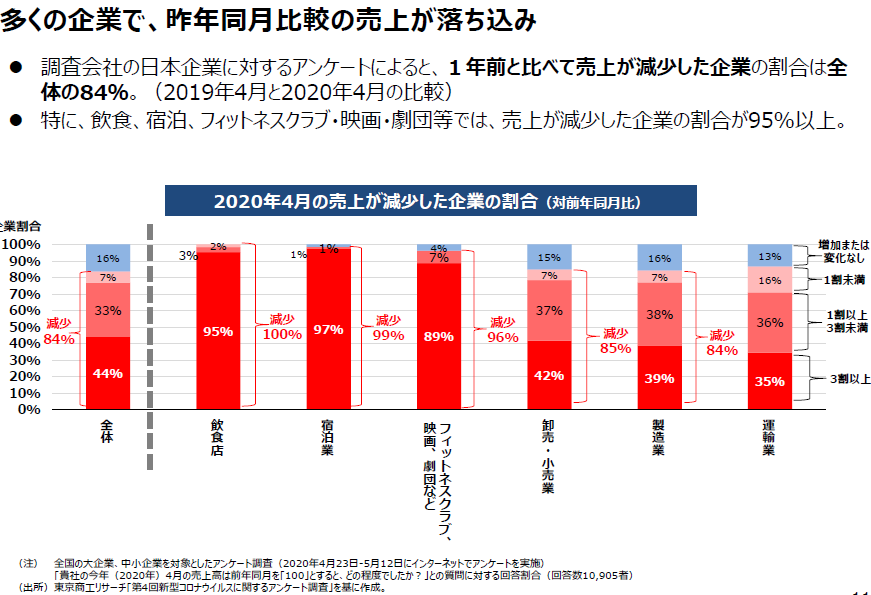 Өөрчлөг дөөгүй
10%-с бага
Буур
сан
Буур
сан
Буур
сан
Буур
сан
10%-с их 30%-с бага
Буур
сан
Буур
сан
30%-с их
Ресторан гуанз
Бөөний ба жижиглэн худалдаа
Зочид буудал
Театр, кино, фитнес клуб
Боловсруулах үйлдвэр
Нийт
Тээвэр
Улсын хэмжээний том ба жижиг дунд ААН-үүдийг хамруулсан анкет судалгаа. (2020 оны 4 сарын 23-наас 5 сарын 12-нд интернетээр хийсэн.)
         “Өнгөрсөн жилийн мөн үеийнхийг 100 гэж үзвэл танай компаний энэ жилийн  (2020 оны) 4 сарын борлуулалт хэр хэмжээнд байна вэ?” гэсэн асуултад хариулсан хувь хэмжээ. (Нийт 10905 хариулт)
Япон улс- Бадамханд
Эх сурвалж: Tokyo Shyouko Research “Шинэ хэлбэрийн коронавирусийн талаарх 4 дэх анкет судалгаа”-г үндэслэн боловсруулав.
“Коронавирусийн хямралын” шинж чанар: 
Эрэлт ба нийлүүлэлтийн тал дээрх шокийн давхцал
Хил хааж, гадагш чиглэсэн аяллыг хязгаарласан зэрэг шилжилт хөдөлгөөний хязгаарлалтын улмаас нийлүүлэлтийн шок ба эрэлт хэрэгцээний шок нэгэн зэрэг илрэв.

Нийлүүлэлтийн шок: Дэлхийн хэмжээний нийлүүлэлтийн сүлжээ тасарч, үйлчилгээ зогссон
    Эрэлт хэрэгцээний шок: Нүүр тулсан үйлчилгээ ба хүний хөдөлгөөнтэй холбоотой эрэлт хэрэгцээний тасалдал
Дайнаас хойш олон улсын хамтын нийгэмлэгт учирч байгаагүй урьд хожид дуулдаагүй эдийн засгийн хямрал
Нийлүүлэлтийн шок
Нийлүүлэлтийн сүлжээ тасарч
Үйлчилгээ зогссон
Орлого, хөдөлмөр эрхлэлтийн шок
Хил хааж, гадагш аяллыг хязгаарлах зэрэг хүний хөдөлгөөний хязгаарлалт
Орлого, хөдөлмөр эрхлэлт огцом багассанаар эдийн засгийн доройтлын гинжин хэлхээ улам хурцадсан.
Эрэлт хэрэгцээний шок
Нүүр тулсан үйлчилгээний эрэлт хэрэгцээ огцом буурсан
Хүний хөдөлгөөнтэй холбоотой эрэлт хэрэгцээний тасалдал
Коронатай цаг үеийн “Өдөр тутмын амьдралын шинэ хэв маяг”

Шинэ хэлбэрийн коронавирусийн эдийн засагт үзүүлэх нөлөө нь дунд ба урт хугацаанд бизнес загварын эргэлт буцалтгүй өөрчлөлт, аж үйлдвэрийн бүтцийн өөрчлөлтийг дагалдсан “өдөр тутмын амьдралын шинэ хэв маяг”-т хүргэх чиг хандлага ажиглагдаж байна.

① Хавьтлаас зайлсхийх: Дижиталчлал, онлайн ашиглалтын идэвхижилт

② Ажил ба гэр зайтай байх: Орон нутагт амьдрах, амьдрах газрын сонголтын эрх чөлөө өргөжих, хөдөлмөрийн зах зээл глобалчлагдах

③ Gig Эдийн засаг: Дижитал технологи ашигласан ажлын шинэ хэв маяг, хүний оролцоог аажмаар халах, хиймэл оюун ухааныг хөгжүүлэх
Япон улс- Бадамханд
① Хавьтлаас зайлсхийх: Дижиталчлал, онлайн ашиглалтын идэвхижилт
Онлайн сургалт
Зайнаас ажиллах
24% (3 сар)     ⇛   (62.7%) 4 сар
Зайнаас ажиллах хэлбэр нэвтрүүлсэн үү?
Цаашид онлайн хичээл үргэлжлүүлэх бодолтой байна уу?
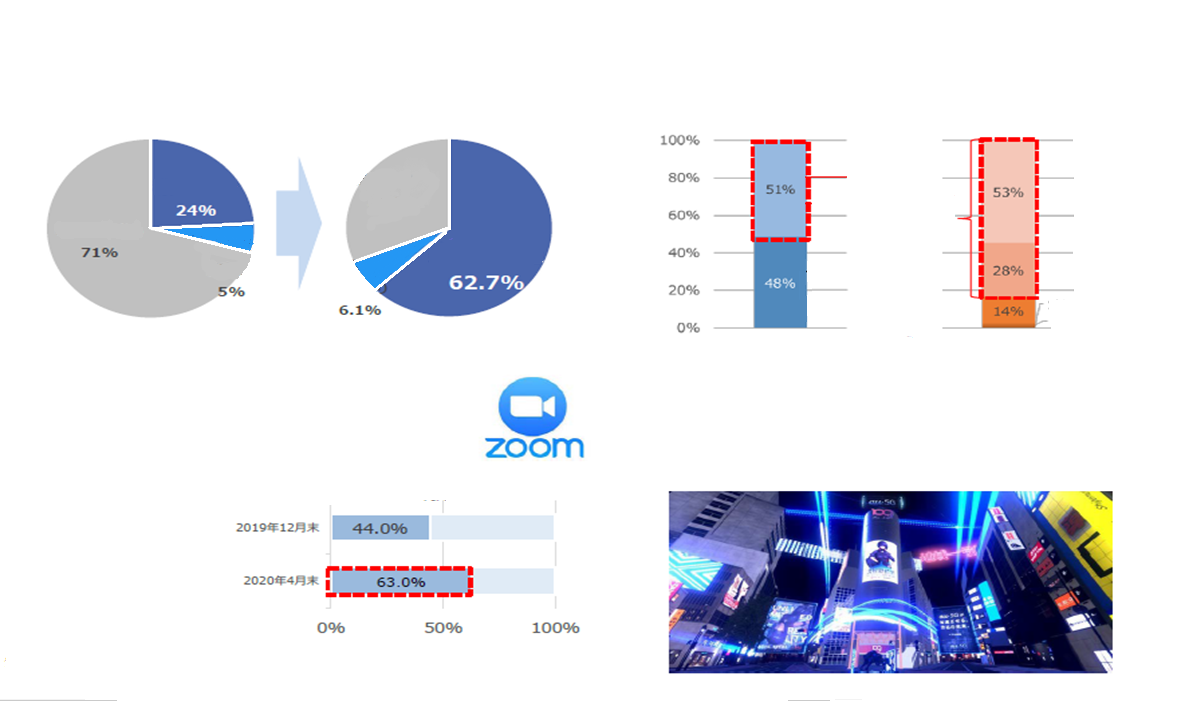 Сургууль хаахаас өмнө “онлайн хичээлийн” үйлчилгээ авч байсан уу?
Тийм
Төлөвлөөгүй
Үгүй
Төлөвлөж буй
80%-с 
дээш
Тийм
5 шат
Төлөвлөж буй
Төлөвлөөгүй
Үгүй
Тийм
Анхаар: 30-с дээш хүнтэй ААН-ийг хамарсан судалгаа. 3-4 сар
Эх сурвалж: Токио хотын гамшгаас хамгаалах цахим хуудас
Эх сурвалж: Аойзэми-ийн интернет судалгааг ашиглав.
Аойзэмийг ашигладаг дунд, ахлах ангийнхан, 2020 оны 4 сарын 6-наас 4 сарын 12
Онлайн зугаа цэнгэл
Онлайн хурал
Виртуал (хийсвэр) Шибуяа
Шибуяагийн уулзварын ойр хавийг хийсвэр орон зай болгон харуулна. Гэрээсээ Live тоглолт, урлагийн ба ярианы арга хэмжээнд оролцох боломжтой.
ZOOM-ээр 1 өдөрт хуралд оролцогсдын тоо 30 дахин өсөв.
(2019 оны 12 сард 10 сая хүн → 2020 оны 4 сард 300 сая хүн)
WEB хурлын систем хэрэглэгчдийн өсөлт
WEB хурлын систем 
хэрэглэгчид өсөв.
(2019 оны 12 сард 44%
→ 2020 оны 4 сард 63%)
2019 оны 12 сар
2020 оны 4 сар
Анхаар: Улсын хэмжээний ААН, байгууллагын 2119 хүнийг хамарсан судалгаа. 2020.04.28-05.01
Япон улс- Бадамханд
Эх сурвалж: ММ Соокэний мэдээллийг үндэслэв. Эх сурвалж:KDD New Series
②Ажил ба гэр зайтай байх: Орон нутагт амьдрах, амьдрах газрын сонголтын эрх чөлөө өргөжих, хөдөлмөрийн зах зээл глобалчлагдах
Амьдрах газрын сонголтын эрх чөлөө өргөжих
Орон нутагт амьдрах
Хотын төвөөс илүү гэрт ойрхон ажлын байрны хэрэгцээ.
Гэрээс ажиллахтай холбоотой асуудлыг(хүүхэд асрахтай хослуулах, тусгай өрөө, харилцаа холбооны орчин бүрдүүлэх) шийдвэрлэх үүднээс хотын төвийн офис болон гэр хоёрын хоорондын дундын байрлалд ажлын байртай болохыг хүсэгчид өсөх магадлалтай байна.
Орон нутаг руу шилжихийг хүсэгчид 1.5 дахин өсөв.
Орон нутаг руу шилжиж ажилламаар байна гэж хариулагсад өнгөрсөн оны 12 сард 22% байсан бол энэ оны 5 сард 36% болсон.
Шилжих үед чухалчилдаг асуудал
Ажлын газар 62%, жилийн амралтын өдрийн тоо 59%, жилийн орлого 39%
“Ажилд явахад зарцуулдаг цаг 30-45 минутаас бага байвал сайн” гэсэн хүмүүс 31 хувь буюу хамгийн их.
Зайнаас ажиллах туршлагатай хүмүүсийн 70% нь “ажилд явах цагийг богиносгохыг хүсэж байна” гэж хариулжээ.

  Эх сурвалж: RE Shuukatsu Toorokukaiin.Анкет судалгаа.
Гэр
Явган
Хотын төв
Ажил
Дундын байрлал
Цахилгаан тэрэг
Гэр
Явган
Хөдөлмөрийн зах зээлийн глобалчлал
Ажлын байр ба төрийн үйлчилгээний функц нь дундын байрлалд төвлөрнө.
Эхний зааглалт (үйлдвэр ба хэрэглээний бүсийг зааглах)
2-р зааглалт (үйлдвэрлэлийн процессийг зааглах)
3-р зааглалт (Хувь хүний ажил үүргийг зааглах)
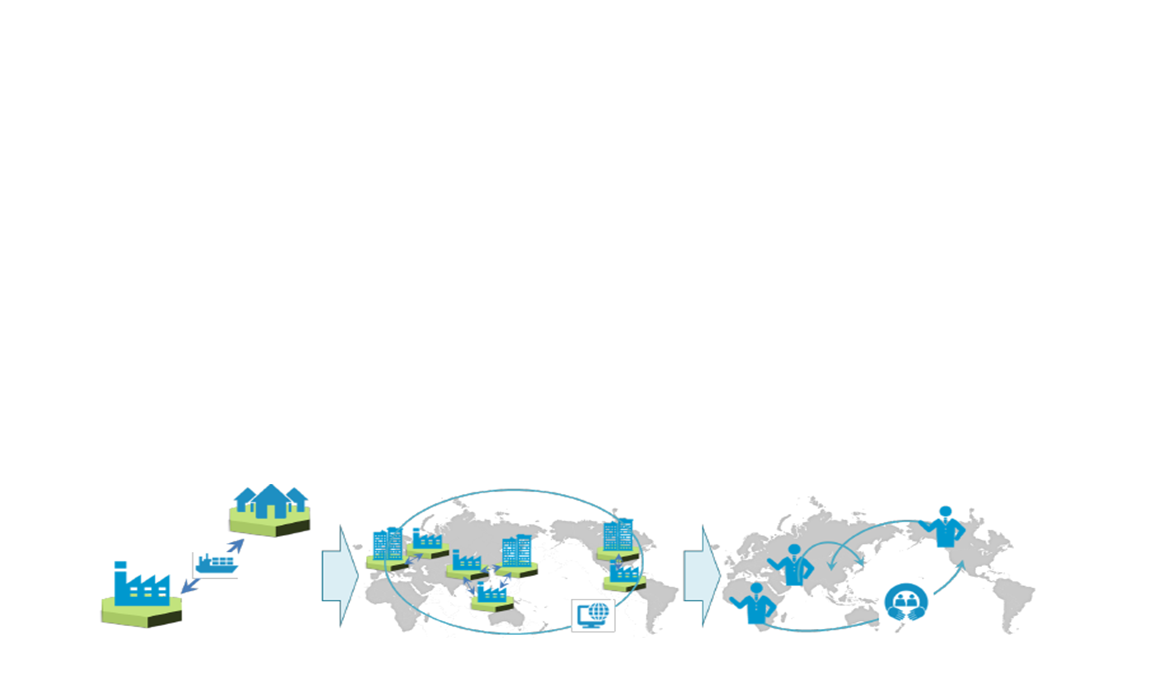 Хэрэглээ
Тээврийн хувьсгал
Үйлдвэр
Хийсвэр оршихуйн (DX) хувьсгал
ICT-ийн (интернет, гар утас) хувьсгал
Япон улс- Бадамханд
Ричард Болдвин, Кимура Фукунари нарыг үндэслэн боловсруулав.
Эдийн засаг: Дижитал технологи ашигласан ажлын шинэ хэв маяг, хүний оролцоог халах, хиймэл оюун ухааныг хөгжүүлэх
Онлайн ажлын платформ
Хүргэлт үйлчилгээнд хүний оролцоог халах
Шинэ хэлбэрийн коронавирусийн нөлөөгөөр АНУ-д ирэх 5 жилд бүх ажлаа онлайн платформоор дамжуулан хийх ажилчидын тоо 2 дахин өснө гэж таамаглаж байна. 
                                 Эх сурвал:  Upwork Company

Ялангуяа энэ жилийн 4 сараас хойш программ хангамж, технологийн мэргэжилтнүүдийн ашиглалтын бүртгэл огцом өсөж байна.
   
Онлайн хөдөлмөрийн платформд бүртгүүлэгсдийн тоо.
Дрон ба автомат машин ашиглан урьд хүн хийж ирсэн ажлыг орлон гүйцэтгэх хандлага.
АНУ–ын ZIPLINE компани дроноор эмнэлгийн төхөөрөмж хүргэж байгаа нь.
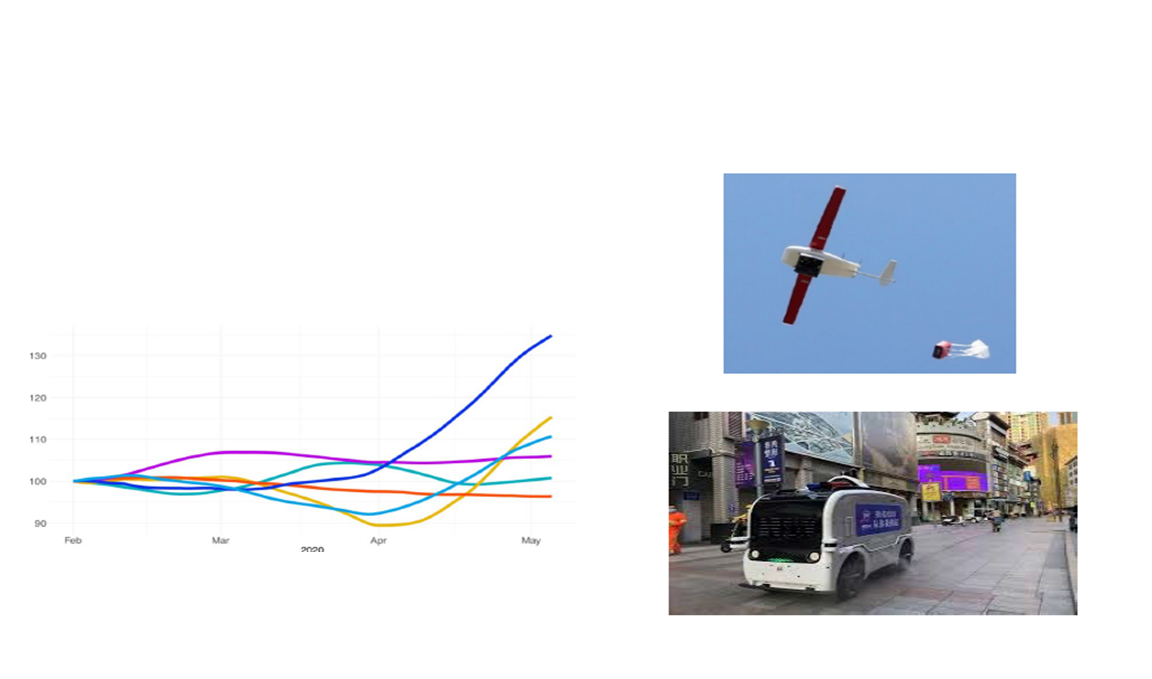 2020 оны 2 сард 100 байсан гэж үзвэл
Хятадын Neoflix компани автомат машинаар хүргэлт хийж байгаа нь
Программ хангамж
Эх сурвалж:
Япон улс- Бадамханд
Эх сурвалж: Хэвлэл мэдээллийн хэрэгсэл
Бизнесээ үргэлжлүүлэх чадавхиа бэхжүүлэхийн ач холбогдол
Японы ЖДҮ-ийн газар 2019 оны 7 сард “ЖДҮ-ийг бэхжүүлэх тухай хууль” батлуулж, ЖДҮ-үүдэд Бизнесээ хэвийн үргэлжлүүлэх төлөвлөгөө (BCP) нэвтрүүлэхэд чиглэсэн арга хэмжээ авч хэрэгжүүлж байна.

Коронагийн хамралын улмаас эдийн засгийн уналт бий болж буй өнөө үед компани ба ажилчдаа хамгаалах үүднээс үйл ажиллагаагаа үргэлжлүүлэх, чадавхиа бэхжүүлэх шаардлага ЖДҮ-ийн удирдлагад тавигдаж байна. Үүнд чиглэсэн арга хэмжээг цаасанд буулгаж боловсруулдаг бичиг баримт нь Бизнесээ хэвийн үргэлжлүүлэх төлөвлөгөө (BCP) юм.

Японд Леман шок, Зүүн Японы их газар хөдлөлт, коронавирус зэрэг эдийн засгийн хямрал, байгалийн гамшиг, цар тахал үргэлжлэн тохиолдож байгаа тул ЖДҮ-үүдийн хувьд ч Бизнесээ хэвийн үргэлжлүүлэх төлөвлөгөөний (BCP) ач холбогдол өсөж байна.

Бизнесээ хэвийн үргэлжлүүлэх төлөвлөгөө нь байгалийн гамшиг, халдварт өвчний эсрэг авах арга хэмжээг төлөвлөөд зогсохгүй бизнесийн түнш дампуурах, нийлүүлэгчийн үйлдвэрлэл, нийлүүлэлт зогсох зэрэг янз бүрийн эрсдлийг даван туулах чадавхийг бэхжүүлэх ач холбогдолтой бичиг баримт юм.
⇒  Эрсдлээс хамгаалах арга хэмжээ (BCP боловсруулах)-г эртнээс авч хэрэгжүүлэх нь чухал. Хямрал  нүүрлэсний дараа  
      оройтсон байна.
Япон улс- Бадамханд
BCP-ын товч агуулга
① Зорилго тодорхойлох: Юуны төлөө тухайн арга хэмжээг авч хэрэгжүүлэхийг тодорхой болгох
　Жишээ: Ажилчид, үйлчлүүлэгчдийн амь насыг хамгаалах, ажлын байрыг хадгалах
② Гамшиг, эрсдлийг тодорхойлох, ойлгох: 
Халдварт өвчин, дотоод ослын эрсдэл гэх мэт хүн, эд зүйл, мөнгө, мэдээлэл гэсэн дөрвөн өнцгөөс эрсдлийг тодорхойлох
③ Эхний арга хэмжээг тодорхойлох:  Гамшиг болсны дараа эхний ээлжинд юу хийхийг авч үзэх
Жишээ: Хүний аюулгүй байдлыг хангах, хохирлын нөхцөл байдлыг тодорхойлж, мэдээлэл хуваалцах, шуурхай арга хэмжээний тогтолцоо бий болгох
④ Хүн, эд зүйл, мөнгө, мэдээллийн талаар авах арга хэмжээ: 2-р шатны эрсдлийн эсрэг авах арга хэмжээг төлөвлөх
 Ажилчдыг олон талын чадвартай болгох, банкнаас зээл авах, үйлдвэрийн газрын  газар хөдлөлтийн тэсвэржилтийг сайжруулах
⑤ Тайван цагийн тогтолцоо: 1-4-р шатыг хэрэгжүүлж чаддаг байх үүднээс тайван цагт шаардлагатай арга хэмжээ авах
Жишээ: Жилд нэг удаа дадлага сургуулилт зохион байгуулах
Япон улс- Бадамханд
Эх сурвалж:Бизнесээ хэвийн үргэлжлүүлэх чадавхийг бэхжүүлэх төлөвлөгөө боловсруулах гарын авлага
Португали улс
2020.03.09-нд Засгийн газраас ЖДҮ-ийг дэмжихэд зориулан 200 сая еврогийн зээл олгох болсноо зарлав. 2020.03.10-нд дээрх арга хэмжээг хэрэгжүүлэхээр эхний 100 сая еврогийн зээлийн шугамыг нээсэн ба үүний 60 сая евро нь ажлын байрыг хадгалах болон аялал жуулчлалын салбарт үйл ажиллагаа явуулж буй “бичил” аж ахуйн нэгжүүдэд зориулсан зээл байсан.
Засгийн газрын зүгээс ажлын байрыг хадгалах зорилгоор компаниудыг нийгмийн даатгалын шимтгэл төлөлтөөс чөлөөлсөн хууль санаачлан батлуулж хэрэгжүүлсэн.
Аж ахуйн нэгжийн зарим албан татварыг төлөх хугацааг сунгав.
Экспортын даатгалын зээлийн хэмжээг доорх байдлаар нэмэгдүүлэв.
	- Металург, метал болон механикийн үйлдвэрлэлд + 100 сая евро
	- Барилга + 100 сая евро
	- Богино хугацааны экспорт + 50 сая евро
5. “Португал-2020”, “QREN” хөтөлбөрийн хүрээнд олгогдсон хөнгөлөлттэй зээлийн эргэн төлөх хугацааг 12 сараар сунгав.
6. 2020.03.17-нд Засгийн газар 9,2 тэрбум еврогийн урамшууллын багц зарласан. Энэхүү багцад:
	- 5,2 тэрбум евро – Төсвийн урамшуулал
	- 3 тэрбум евро – Зээлийн батлан даалт
	- 1 тэрбум евро – Нийгмийн даатгалын төлбөр, бизнесийн хөнгөлөлттэй зээл, зарим төрлийн татварын төлөлтийг хойшлуулах
7. 2020.04.01-нд Засгийн газар эмзэг бүлгийн өрх, жижиг, пүүсүүдийн түрээсийн төлбөрийг зогсоох шийдвэрийг гаргасан. 
8. 2020.04 сард Засгийн газрын зүгээс гарааны бизнес эрхлэгчдэд 25 сая еврогийн дэмжлэг үзүүлэхээр шийдвэрлэсэн.
Хэрэгжүүлсэн бодлого
5,2 тэрбум еврогийн дэмжлэгийн хүрээнд доорх ажлуудыг авч хэрэгжүүлэв. Үүнд:
Аж ахуйн нэгжүүдийн үйл ажиллагааг дэмжих 200 сая еврогийн зээлийн шугам 
Татвар төлөх хугацааг сунгах
Аялал жуулчлалын салбарын бичил компаниудад зориулсан 60 сая еврогийн зээлийн шугам
Ажилгүй иргэдийг сургалтад хамруулах 
Хувиараа хөдөлмөр эрхлэгчдийн төлбөрийн бүх шимтгэлийг хойшлуулсан төлбөр
3 тэрбум еврогийн дэмжлэг нь цар тахалд хамгийн их өртсөн салбар болон компаниудыг дэмжих зориулалттай хуваарилсан. Үүнд:
1,1 тэрбум евро – Аялал жуулчлалын салбар
1,3 тэрбум евро – Аж үйлдвэрийн салбар / нэхмэл эдлэл, хувцас, гутал.../
600 сая евро – Зочлох үйлчилгээний салбар
20 сая евро – Загас агнуур, хөдөө аж ахуйн салбар
Португали Улс – Бадамханд
Португали улс
ЖДҮ-тэй холбоотой дараах бусад арга хэмжээг авч хэрэгжүүлэв.
Төрөөс 400 сая еврогийн зээлийн батлан даалт олгох
2020 оны 2-р улиралаас эхлэн компаниуд болон хувиараа хөдөлмөр эрхлэгчдэд зориулсан НӨАТ, ХХОАТ, ААНОАТ-ын уян хатан нөхцөлийг хэрэгжүүлэх
Хувиараа бизнес эрхлэгчид болон 2018 оны санхүүгийн жилд 10 сая евро хүртэл орлоготой эсвэл 2019.01.01-нээс хойш үйл ажиллагаагаа эхлүүлсэн аж ажуйн нэгжүүдийн татвар төлөх хугацааг хойшлуулах
Ажлын байрыг  хадгалахад онцгой дэмжлэг үзүүлэх буюу эрүүл мэндийн асуудал эрхэлсэн төрийн захиргааны байгууллагын шийдвэрээр үйл ажиллагаа нь зогссон эсвэл тодорхой хэмжээгээр хязгаарлагдсан аж ахуйн нэгжүүд нийгмийн даатгалын шимтгэлээс чөлөөлөгдөнө. Мөн үйл ажиллагаа нь сэргэснээс хойш эхний 1 сард чөлөөлөгдөх зохицуулалт хийсэн.
Хамгийн их хохирол амссан компаниудад зориулсан 400 сая еврогийн шууд зээл олгох /энэ дүн 200 саяаас эхэлсэн/
Банкаар дамжуулан зээл олгох / ресторан - 600 сая евро, үүнээс 270 сая нь ЖДҮ эрхлэгчдэд, аялал жуулчлалын агентлагуудад – 200 сая евро, аялал жуулчлалын чиглэлээр үйл ажиллагаа явуулдаг байрууд буюу жижиг зочид буудлуудад – 900 сая евро, үүнээс 300 сая нь ЖДҮ эрхлэгчдэд, аж үйлдвэрийн салбарт – 1,3 тэрбум евро, үүнээс 400 сая нь ЖДҮ эрхлэгчдэд, загас агнуурын салбарт – 20 сая евро/
Шаардлагатай үйлчилгээ буюу ус, цахилгаан, байгалийн хий, харилцаа холбоог зогсоохыг түдгэлзүүлэх

2020.07.07-нд Засгийн газраас ЖДҮ-ийг дэмжих 1 тэрбум еврогийн багцыг зарлав.
Хэрэгжүүлсэн бодлого
Португали Улс – Бадамханд
Австрали улсад КОВИД-19 ын үед тулгамдсан асуудлууд
Хэрэгжүүлсэн арга хэмжээ
Засгийн газар 311 тэрбум долларын эрүүл мэнд, эдийн засгийн дэмжлэг үзүүлж хүний ​​амь нас, амьжиргааг хамгаалахын тулд шийдвэртэй ажилласан бөгөөд энэ нь Австралийн COVID-19-ийн эсрэг дэлхийд тэргүүлэгч хариу арга хэмжээ болсон юм. Жижиг бизнесийн гуравны хоёр нь хямралын нөлөөнд автаж байна. 41% нь сүүлийн хоёр сард орлого нь 50% ба түүнээс дээш буурсан байна.
Жижиг бизнесийн гуравны хоёр нь хямралын нөлөөнд автаж байна. 41% нь сүүлийн хоёр сард орлого нь 50% ба түүнээс дээш буурсан байна.
Австрали-Билгүүн
Бизнесийн хөрөнгө оруулалтыг дэмжих: Засгийн газраас элэгдлийн суутгалыг хурдасгах замаар богино хугацаанд бизнесийн хөрөнгө оруулалт болон эдийн засгийн өсөлтийг дэмжих зорилгоор 15 сарын хугацаатай хөрөнгө оруулалтын урамшууллыг (2021 оны 6-р сарын 30 хүртэл) нэвтрүүлж байна. 500 сая AUD-аас бага эргэлттэй аж ахуйн нэгжүүд уг хөрөнгийн өртгийн үлдэгдэлд одоо байгаа элэгдлийн дүрмийг мөрдөж, суурилуулахдаа зохих хөрөнгийн өртгийн 50 хувийг хасах боломжтой болно.
Хөнгөлөлттэй зээлийн хугацааг 6 сараар хойшлуулсан
Гуравдугаар сарын 22-нд Засгийн газар 66 тэрбум австрали долларын хоёр дахь нэмэлт багцыг зарлав.116 Энэхүү багцад 100,000 австрали доллар хүртэлх татваргүй бэлэн мөнгөөр ​​төлөх боломжтой бөгөөд 50 саяаас доош орлоготой бизнес эрхлэгчид, мөн хамрагдаагүй бизнес эрхлэгчид ашиглах боломжтой. - буяны байгууллагууд.
Засгийн газар ЖДҮ-ийн батлан ​​даалтын хөтөлбөрөөр дамжуулан жижиг, дунд үйлдвэрүүдэд дэмжлэг үзүүлж, 50 хувийг нь батлан дааж, 1 сая доллар хүртэлх, таван жилийн хугацаатай зээл олгосон.
Хэрэгжүүлсэн бодлогоSME
50 гаруй зээлдүүлэгчдэд ЖДҮ-ийн батлан ​​даалтын хөтөлбөр нь ЖДҮ-д шинэ зээл олгохыг дэмжиж, ЖДҮ-үүдэд 4.3 тэрбум ам.долларын 49,000 орчим зээлийн хөтөлбөрт хамрагдахад аль хэдийн тусалсан.
ЖДҮ-ийг сэргээх зээлийн схем нь ЖДҮ-ийн батлан ​​даалтын схем дээр суурилдаг. Үүнд засгийн газрын баталгааг 80 хувиар нэмэгдүүлэх, зээлийн дээд хэмжээ 5 сая ам.доллар, зээлийн дээд хугацаа 10 жил, зээлийн хүү 7.5 орчим хувиар нэмэгдэнэ. Зээлдэгчдэд тохирсон бүтээгдэхүүнээ 24 сар хүртэлх хугацаанд эргэн төлөгдөх эрхийг нь санал болгож болно.
Уг схемийг 2021 оны 1-р сарын 4-өөс 2021 оны 3-р сарын 28-ны хооронд JobKeeper-ийн төлбөрийг хүлээн авсан эсвэл 2021 оны 3-р сард эрх бүхий орон нутгийн засаг захиргааны бүс дэх үерийн гамшигт нэрвэгдсэн 250 сая доллар хүртэлх эргэлттэй ЖДҮ эрхлэгчид ашиглах боломжтой.
Австрали-Билгүүн
Үр дүн
Засгийн газрын хариу арга хэмжээ австраличуудыг аюулгүй байлгаж, бусад ихэнх улс орнуудтай харьцуулахад халдвар, эмнэлэгт хэвтэх, нас барах тохиолдол цөөн байна. Энэ нь бизнесийг хэвийн явуулах, ажилчдыг ажлын байртай холбож, өрхийн балансыг бэхжүүлэхэд тусалсан.
Австралийн эдийн засаг 2020 онд бүх томоохон хөгжингүй эдийн засгийг гүйцэж, оны хоёрдугаар хагаст хамгийн өндөр өсөлттэй байснаар хүлээлтээс давлаа.
Хямралын оргил үеэс хойш бараг 1 сая ажлын байр шинээр бий болсон эсвэл сэргээгдсэн австраличууд урьд урьдынхаас илүү олон ажилтай болжээ. Ажилгүйдлийн түвшин 5.6 хувь хүртэл буурч, Австрали улс ойролцоогоор хоёр жилийн дотор тахлын өмнөх түвшиндээ эргэж очих замдаа орсон нь 1990-ээд оны эдийн засгийн уналтаас тав дахин хурдан байна.
Австрали-Билгүүн
Герман улсын ЖДҮ-ийн товч танилцуулга:
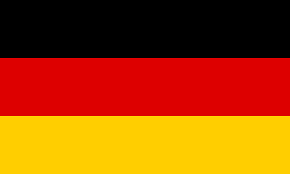 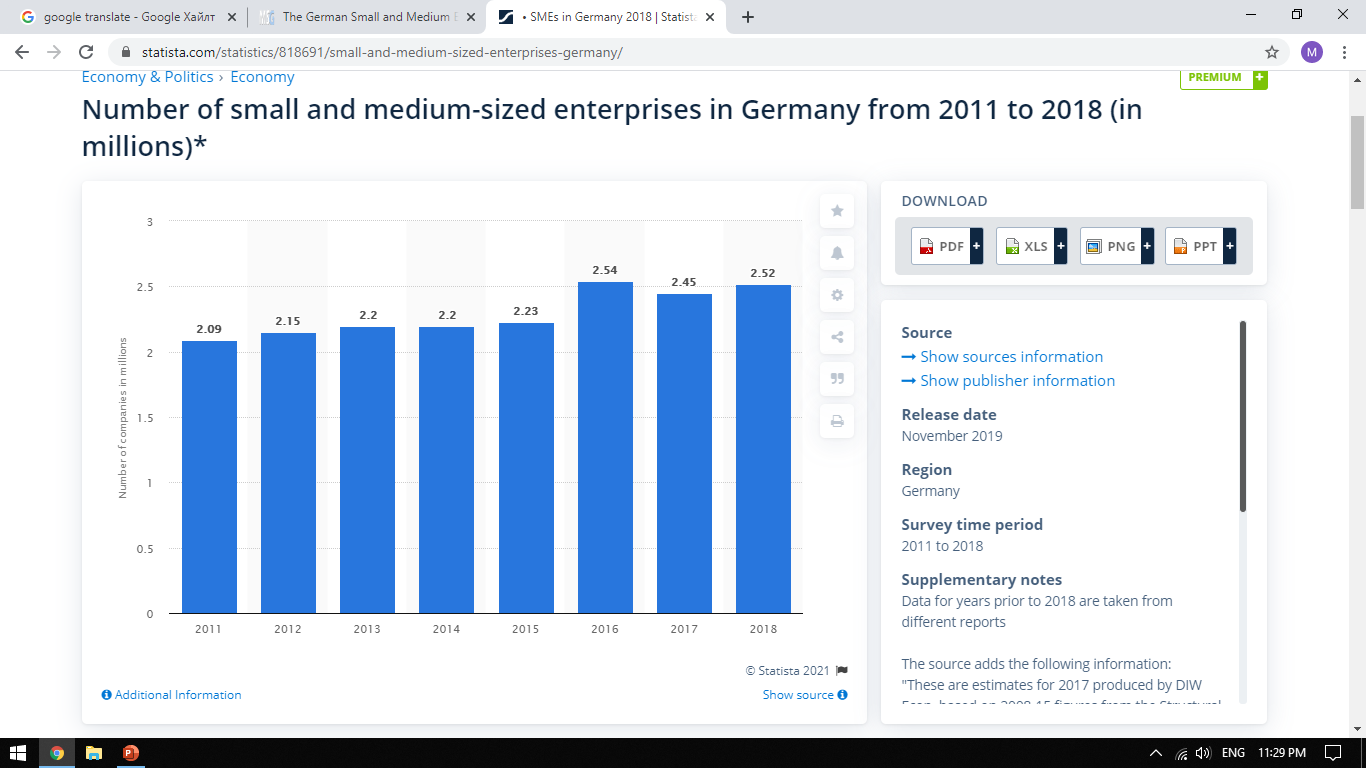 Герман улс нь нийт экспортын хэмжээгээрээ дэлхийд 2-р байранд ордог. 
Олон үндэстэн дамнасан брэндтэй хэдий ч өсөлтийн гол хөдөлгүүр нь тэдний жижиг, дунд үйлдвэрүүд юм.
Үйлдвэрлэлийн салбар нь Германы ДНБ, экспортын дийлэнх хувийг бүрдүүлдэг.
Компаниуд нь тоонд биш чанарт илүү анхаарлаа хандуулдаг бөгөөд дэлхийн зах зээлрүү чиглэсэн үйл ажиллагаатай байдаг.
Нийт орлогынхоо 50%-иас илүүг экспортоос олдог.
Дэлхийн хүн амын зөвхөн 1% нь Герман улсад амьдардаг боловч дэлхийн тэргүүлэх ЖДҮ-ийн компаниудын 50 орчим хувь нь Германд байдаг.
Эх сурвалж: www.statista.com
Герман улс - Мөнх-Эрдэнэ
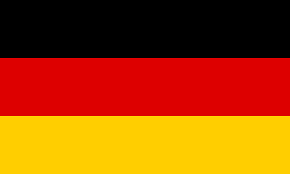 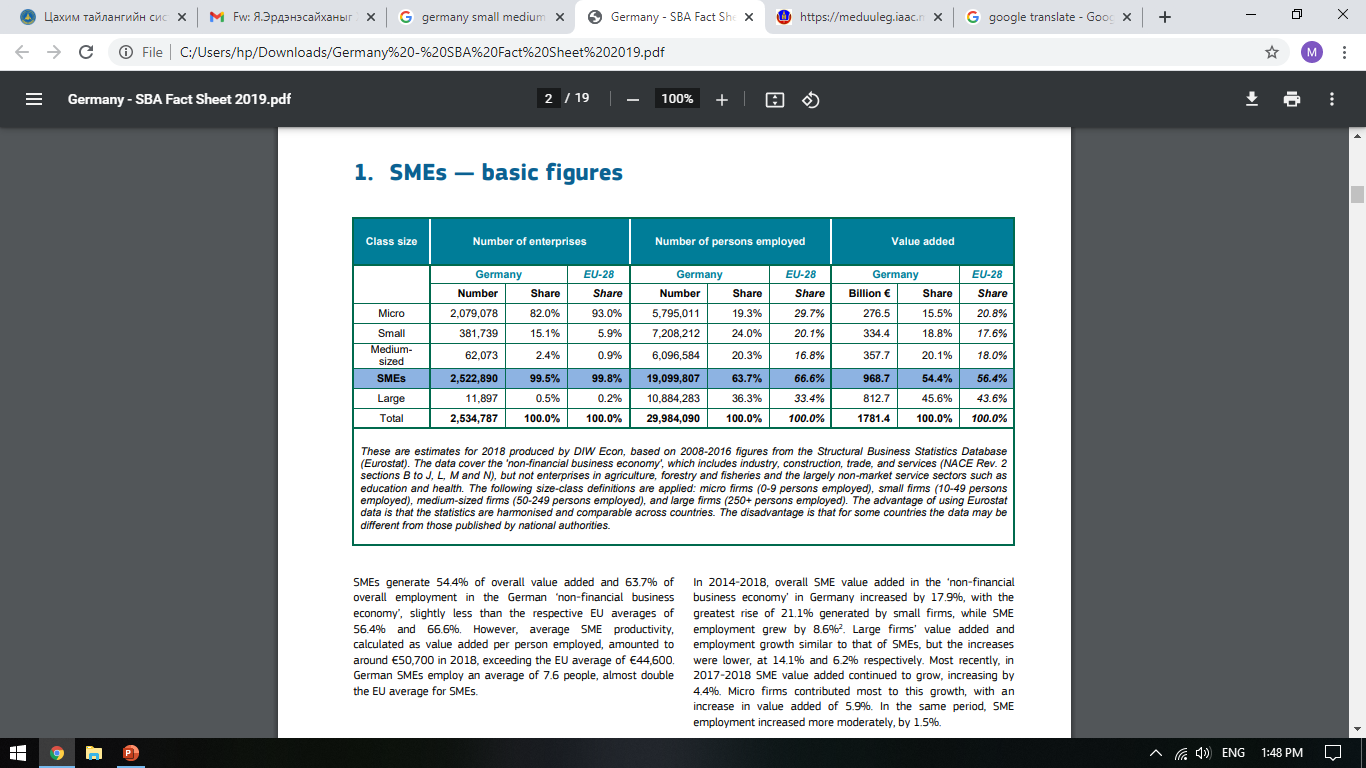 Эх сурвалж: ec.europa.eu      2018 оны байдлаар
Герман улс - Мөнх-Эрдэнэ
ЖДҮ-ийн ангилал, зээлийн хүү:
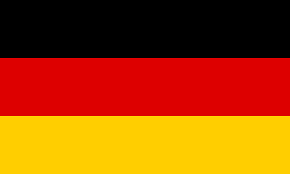 99%
60%
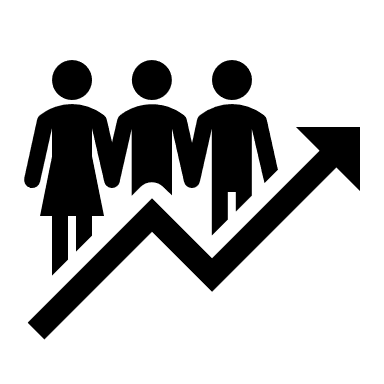 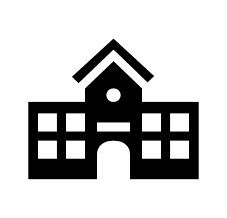 ААН
Ажилллах хүч
Герман улс - Мөнх-Эрдэнэ
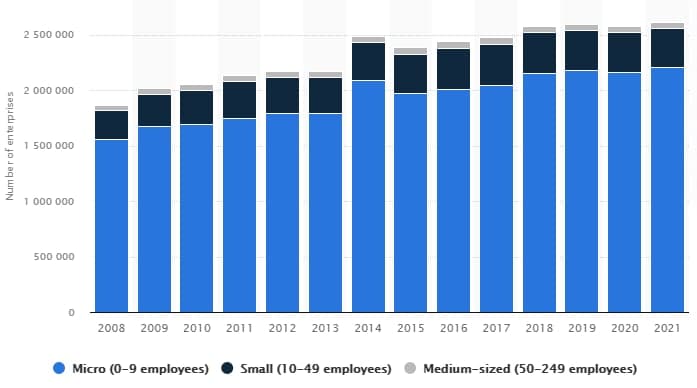 Германы жижиг дунд бизнес эрхлэгчдийн стратеги нь өөрчлөгдөж буй дэлхийн эдийн засгийн сорилтыг даван туулах, үндэсний болон олон улсын өрсөлдөөний эсрэг байр сууриа хадгалах, бэхжүүлэх зорилготой. 
	
	Герман нь холбооны эдийн засаг, эрчим хүчний яамны хараат бус шинжээчдээс бүрдсэн ЖДҮ-ийн зөвлөх зөвлөлтэй бөгөөд ЖДҮ эрхлэгчид болон мэргэжлийн үйлчилгээнд тулгарч буй өнөөгийн байдал, ирээдүйн эдийн засгийн хэтийн төлөвт анхаарлаа хандуулдаг. Удирдах зөвлөл нь бүтцийн өөрчлөлт, ЖДҮ эрхлэгчдэд үзүүлэх нөлөөлөл, дотоодын эдийн засгийн бодлого ЖДҮ-д хэрхэн нөлөөлж байгааг судлаж Холбооны сайдад зөвлөж ажилладаг.
Герман улсын эдийн засгийн өсөлтийн гол хөдөлгүүр нь Жижиг, дунд үйлдвэрийн салбар нь бөгөөд Ковидын үед ч мөн ЖДҮ-ийн салбарыг төрөөс бүхий л талын бодлогоор дэмжиж ажиллаж байна. 
Германы ЗГ-аас ковидын үед жижиг бизнес эрхлэгчид, хувиараа хөдөлмөр эрхлэгчид болон богино хугацааны ажлын тэтгэмжид зориулан 750 тэрбум еврогийн зээлийн батлан даалт, буцалтгүй тусламжтай төсвийг батласан. Мөн эдийн засагт нэн чухал ач холбогдолтой аж ахуйн нэгжүүдийг дэмжих чиглэлээр Эдийн Засгийг Тогтворжуулах Сангаар дамжуулан 600 тэрбум еврог баталсан байна.
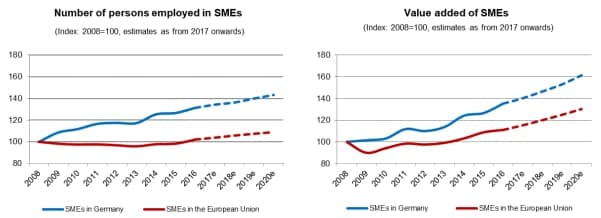 130 тэрбум еврогийн тусламжийн багц:

Татварыг түр хугацаагаар бууруулж, ажил хайгчдад дэмжлэг үзүүлэх;
Орон сууц, тээврийн асуудалд анхаарч бизнес, орон нутгийн хөрөнгө оруулалтыг дэмжих;
Уур амьсгалын өөрчлөлт, тогтвортой байдал, инноваци, дижитал технологийг дэмжих. (50 тэрбум евро)
Герман улс - Мөнх-Эрдэнэ
Мөн Герман улс нь Ковидын үед ЖДҮ эрхлэгчидээ дэмжих зорилгоор KFW Засгийн газрын хөгжлийн банкаар дамжуулан “ШУУРХАЙ ЗЭЭЛ”- ийг олгож байна.
Зээлийн мэдээлэл: 
10-аас доош ажилтантай байгууллага авах боломжгүй.
Сүүлийн 3-н жил ашигтай ажилласан байх
2019 оны 01-р сараас хойш идэвхтэй үйл ажиллагаа явуулсан байх
Байгууллагын данс, татварын тайланг шалгана.
Зээлийн дээд хэмжээ 800,000 евро хүртэл
Эхний 2 жил төлөлтөөсөө чөлөөлөгдөх боломжтой.
10 хүртэл жилийн хугацаатай, жилийн 3% хүүтэй
Хүсэлтийг цахимаар авна.
Зээлийг шуурхай олгоно.
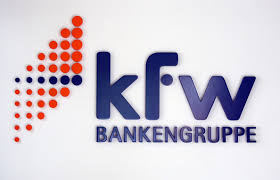 Герман улс - Мөнх-Эрдэнэ
Бүгд Найрамдах Ардчилсан Лаос Ард Улсад тулгамдсан асуудлууд
Бичил, жижиг, дунд үйлдвэр (ЖДҮ) нь Лаос улсын эдийн засгийн үндэс суурь болж, нийт ажил эрхлэлтийн 82 хувийг эзэлдэг. Ийм компаниуд үргэлжилж буй COVID-19 хямралын улмаас ихээхэн тасалдсан бөгөөд олон хүн эрэлт, орлогоо огцом буурч, нийлүүлэлтийн сүлжээ тасалдсан. Аялал жуулчлал 2020 оны 2 -р улиралаас бараг зогсонги байдалд орсон бол 4, 5-р сараас эхлэн бусад үйлдвэр, үйлчилгээний эрэлтийг хязгаарлаж, олон пүүсийн үйлдвэрлэлийг зогсоов. Үүний үр дүнд олон пүүсүүд ажиллах хүчнийхээ нэлээд хувийг цомхотгон, нийт аж ахуйн нэгжийн тал хувь нь бүрмөсөн хаагдах төлөвтэй байна. 
Лаосын улсын Засгийн газраас тус улсад тогтоосон хөл хорионы арга хэмжээг 2020 оны 5-р сарын 3 хүртэл үргэжлүүлэн тогтоосон бөгөөд 5-р сарын 4-нөөс эхлэн хөл хориог хэсэгчлэн цуцлаж эхлэсэн. Тус улсад хийх аялал жуулчлалын хориог 2020 оныг дуустал сунгасан тул энэ салбарын үйл ажиллагаа бүрэн зогссон.
Лаос улсад болсон ган гачгийн улмаас ургац хураалт багасаж, хүнсний аюулгүй байдалд хүндрэл бий болгож байна. COVID-19 тахлын үеэр мах 30%, хүнсний ногооний хэрэгцээ 40%-иар буурч фермер эрхлэгч жижиг, дунд аж ахуй эрхлэгчдийн орлого буурсан байна. 
/ FAO/WFP, Rapid Assessment: Impact of COVID-19 on agriculture and food security in Lao PDR, June 2020./  Цаашид кофе болон мод боловсруулах салбарын эрэл хэрэгцээ буурч, импортын барааны нийлүүлэлт тасалдаж, бөөний худалдаачдын бараа бүтээгдэхүүний үнийн өсөлт үүсэж, алдагдалд орох байдалд хүрч байна.
Хэрэгжүүлсэн бодлого
2020.04-р сард Дэлхийн банкны группээс Лаос улсын эрүүл мэндийн салбар болон хямралын эсрэг арга хэмжээг авах зорилгоор 18 сая долларын тусламж, 2020 оны 10-р сард жижиг, дунд бизнес эрхлэгчдийг COVID-19 тахлын үеийн хүндрэлийг даван туулахад зориулж 40 сая долларын санхүүжилтийг олгохоор шийдвэрлэсэн.
2020 оны 4-р сард Лаос улсын засгийн газар COVID-19-ийн үед хямралд өртсөн аж ахуйн нэгжийн татвар, нийгмийн даатгалын шимтгэлийг гурван сараар хойшлуулж, 2019 оны санхүүгийн тайланг ирүүлэх хугацааг нэг сараар хойшлуулах шийдвэр гаргасан.
Засгийн газар одоо Нийгмийн даатгалын хөтөлбөрт хамрагдаж буй нэг ажилтанд 500,000 кип буюу 55 долларын тэтгэмж олгохоор болсон. 170,000 гишүүнээс 80,000 орчим нь энэ схемээс 6 -р сар хүртэл ашиг хүртэх болно.
Бизнесийн зардлыг бууруулах зорилгоор 2020 оны 5 -р сарын 1 -ээс 2025 оны 12 -р сарын 31 хүртэл хүчин төгөлдөр хэрэгжүүлэх цахилгаан, эрчим хүчний шинэ тарифыг батласан. Тус шинэчилсэн тарифаар бизнесийн байгууллагуудын тарифыг дунджаар 13 хувиар бууруулах; аж үйлдвэрийн эрчим хүчний тарифыг 11 хувиар бууруулсан.
БНАЛАУ-Сарантуяа
Үр дүн
Лаосын Засгийн газраас байгуулсан Жижиг, дунд үйлдвэрийг дэмжих сангаас ЖДҮ эрхлэгчдэд 3 хувийн хүүтэй, урт хугацаатай зээл олгосон. Тус сан нь нийт 100 тэрбум ЛАК-ийн хөрөнгөтэй бөгөөд Лао Хөгжлийн Банк, Сакомбанк Лао, ЛаоВиетБанк, Марухан Япон Банк Лаосоор дамжуулан олгож байна. Урт хугацаатай бага хүүтэй зээлийг эхний ээлжинд хөдөө аж ахуйн бүтээгдэхүүн боловсруулах үйлдвэр, гар урлал, газар тариалан, мал аж ахуй, аялал жуулчлал зэрэг тэргүүлэх чиглэлийн үндсэн дөрвөн салбарт зарцуулж байна. 
Жижиг, дунд үйлдвэрлэл эрхлэгчдэд зориулж Лаосын төв банк 200 тэрбум LAK-ийн бага хүүтэй зээлийг олгосон. Цаашид Лаосын төв банк нь COVID-19-ийн дараах эдийн засаг, бизнесийн сэргэлтэд зориулж 1,800 тэрбум ЛАК-ийг бага хүүтэй банкны зээл болгон олгохоор бэлтгэж байна
Дэлхийн банк нь санхүүжилт олгох ажлынхаа хүрээнд Лаос улсад  олгосон зээлийн хэрэгжилтэд хяналт тавих, чадавхийг бэхжүүлэх техникийн туслалцаа үзүүлэх юм. Энэхүү санхүүжилтийг ААН-үүдэд банкаар дамжуулан олгосон.
2020 оны 4-р сард гаргасан татварын хөнгөлөлт үзүүлэх шийдвэрийн үр дүнд бичил бизнес эрхлэгчид 4-6 дугаар сар буюу гурван сарын хугацаанд орлогын албан татвар төлөхөөс чөлөөлөгдсөн ба хэрэв орлогын албан татварыг урьдчилж төлсөн бол уг татварыг 7-р сараас хойших саруудад тооцон шилжүүлсэн.
Төрийн болон хувийн хэвшилд ажиллагсадын хувьд 5 сая кип (559 доллар) ба түүнээс доош орлоготой бол мөн гурван сарын хугацаанд (4, 5, 6 -р сар) хувь хүний орлогын албан татвараас чөлөөлсөн. Хэрэв дээрх хэмжээнээс дээш орлоготой иргэд бол эхний 5 сая кип (559 доллар) –ийн орлого нь татвараас чөлөөлөгдөж, түүнээс дээших орлогоос  10-15%-ийн татвар ногдуулан тооцсон. Мөн нийгмийн даатгалд хамрагдсан ажилтанд 500,000 кип буюу 55 долларын тэтгэмжийг олгохоор шийдвэрлэсэн.
БНАЛАУ-Сарантуяа
ТАЙЛАНД УЛС
КОВИД-19 ын үед тулгамдсан асуудлууд
Удаан хугацаагаар хөл хорио тогтоох нь ЖДҮҮЭ-дийн нөхцөл байдлыг улам дордуулж ЖДҮҮЭ-ийн 52% нь үйл ажиллагаагаа зогсоосон байна.
Цар тахлын улмаас иргэдийн худалдан авах чадамж буурч аж ахуйн нэгжүүдийн орлого багассан.
ЖДҮҮЭ-чид цалин хөлс, нийгмийн даатгалын шимтгэл төлөлт, зээлийн эргэн төлөлтөө төлж чадахгүй хэмжээнд хүрсэн.
ЖДҮҮЭ-чид зээл авахад хүндрэл учирсан нь нөхцөл байдлыг улам дордуулах шалтгаан болсон.
ДНБ-ий 12 хувийг бүрдүүлдэг аялал жуулчлал нь 2020 оны 2 -р сард 44% буурсантай холбоотойгоор хамгийн их хохирол амссан салбаруудын нэг болж байна. Зөвхөн хятад жуулчид 85% -иар буурсан байна.
Хөл хорионы улмаас орлого буурсан, үйл ажиллагаагаа зогсоосон ААН- үүдэд татвар, нийгмийн даатгалын шимтгэл төлөлт зэрэг нь хүнд ачаа болсон.
COVID-19 арга хэмжээ нь автомашины салбарт хамгийн хүчтэй сөрөг нөлөө үзүүлсэн.
2020 оны 4-р сард үйлдвэрлэлийн салбарын гүйцэтгэлийн ерөнхий индекс 82 орчим хувиар буурсан байна.
Хэрэгжүүлсэн бодлого
ААН-үүдийн тогтвортой байдлыг хангахын тулд зээл олгох шалгуурыг багасан хүртээмжийг нэмэгдүүлэх;
ААН-үүдэд цахилгаан, усны тарифын хөнгөлөлтийг үзүүлэх;
ЖДҮҮ эрхлэгчид болон дотоодын аж ахуйн нэгжүүдийг гурван жил хүртэл хугацаагаар татвараас чөлөөлөх;
Бичил, жижиг, дунд аж ахуйн нэгжүүдэд олгох зээлийн нөхцөлийг хөнгөвчлөх, засгийн газар батлан ​​даагчаар орох;
Тайландын банк бодлогын хүүгээ 2-р сарын 5-нд 1.25% байсныг 1.00% болгож, 3-р сарын 20-нд 0.75%, 5-р сарын 20-нд 0.5% хүртэл бууруулав;
Бага хүүтэй зээл (2 жилийн хугацаатай 2% -ийн хүүтэй, нэг үйлчлүүлэгчид 20 сая батаас хэтрэхгүй) нийт 150 тэрбум бат;
Үндсэн төлбөрийг түр зогсоох, Засгийн газрын хадгаламжийн банк, Төрийн орон сууцны банкны өрийн хүүг бууруулах;
Тайландын банк арилжааны банкны зээл олгох журмыг хөнгөвчилсөн;
Бичил, жижиг, дунд аж ахуйн нэгжүүдэд зориулсан дэмжлэг үзүүлэх хөтөлбөрүүдийг боловсруулах;
Зээлийн шугамыг Засгийн газрын Хадгаламж банк, Нийгмийн даатгалын сангаас ЖДҮҮ эрхлэгчдэд 5.7 тэрбум ам.долларын хөнгөлөлттэй зээлээр олгох болсон;
Суутган татварыг 3%-иас 1.5% хүртэл бууруулах;
Цалингийн зардлын татварын суутгал;
НӨАТ -ын буцаан олголтыг 15 хоногийн дотор бизнес эрхлэгчдэд түгээх;
Цахилгаан хэрэглээний барьцаа мөнгийг буцаан олгох;
Ажил олгогч, ажилчдын нийгмийн даатгалын санд оруулах шимтгэлийг бууруулах;
Тайланд-Ган-эрдэнэ
ТАЙЛАНД УЛС
Үр дүн
Тайландын засгийн газраас авч хэрэгжүүлсэн бодлого, арга хэмжээ нь цар тахлын үед ЖДҮҮЭ-дэд хэрхэн нөлөө үзүүлснийг дээрх хүснэгтэд харагдах ба санхүүгийн тусламж нийт аж ахуйн нэгжүүдийн 30.6%-д үр дүнтэй байсан бол, ААН-үүдийн зардлыг бууруулах арга хэмжээ 27.1%, хэрэглэгчдэд зориулсан татаас 24.3%, ААН-үүдийг чадавхжуулах сургалт 13.8%, бусад авч хэрэгжүүлсэн бодлого 4.2%-д үр дүнгээ үзүүлсэн байна.
Тайланд-Ган-эрдэнэ
Бүгд Найрамдах Словак улс
Цар тахлын эхэн үед жижиг, дунд үйлдвэр эрхлэгчдийн үйл ажиллагаа огцом буурч, Бизнесийн үйл ажиллагаагаа зогсоох үйл явц нэмэгдсэн.  
Бизнесүүд түр зогсож, үйл ажиллагаагаа хаасан нь эдийн засгийн өсөлтөд сөргөөр нөлөөлсөн. БЖДҮ-ийн салбар нь ажил эрхлэлтийн 72%, нэмэгдсэн өртгийн албан татварын 56% бүрдүүлдэг.
Цар тахлын үеэр бизнес нь тасалдсан салбарууд нийт ажил эрхлэлтийн 40.8 хувийг эзэлж байна.
Ковид-19-ээс өмнө аялал жуулчлал нь Словак улсын нийт ажиллах хүчний 7.6 хувийг эзэлж байсан
КОВИД-19 ын үед тулгамдсан асуудлууд
Үйл ажиллагаагаа зогсоосон эсвэл орлого нь буурсан компаниудын ажилчдын цалинг нөхөн олгох богино хугацааны санхүүгийн дэмжлэг
Санхүүгийн тусламж нь ЖДҮ-ийн ажлын байрыг хадгалахад чиглэсэн хөнгөлөлттэй зээл болон зээлийн хүүгийн татаас олгох баталгаа
Иргэд, хувиараа хөдөлмөр эрхлэгчид болон ЖДҮ эрхлэгчдэд зориулсан ипотекийн зээлийн төлбөрийг хойшлуулах 
Гарааны бизнес эрхлэгчдэд (голчлон ЖДҮ) Экспорт-Импортын банк болон Хөгжлийн банкаар дамжуулан батлан даалттай хүүгүй зээл олгох
Таван гол тэргүүлэх чиглэл бүхий үндэсний төлөвлөгөө 1. ногоон Словак 2. чанартай боловсрол, 3. шинжлэх ухаан, судалгаа, инноваци 
      4. эрүүл амьдрал 5. дижитал технологид инновацийн хэрэгжүүлсэн  байдал, дижиталчлал.
Хэрэгжүүлсэн бодлого
БНСУ-ын Эдийн засгийн яам ЖДҮ-ийг дэмжих тухай хуулийн хэрэгжилтийг хангах чиг үүрэгтэй голлох байгууллагаар ажилласан нь төрийн байгууллагын уялдааг хангаж эерэг үр дүнд хүрсэн. 
ЖДҮ эрхлэгчид  гадаад зах зээлээс хамаарахгүй дотоодын түүхий эд, нөөцийг ашиглаж бүтээгдэхүүн, үйлчилгээ эрхэлсэн нь бараа, бүтээгдэхүүний хомсдол үүсэхгүй байх нөхцөлийг үүсгэсэн. 
Нийт ЖДҮ-ийн 17% нь засгийн газрын дэмжлэгийг авсан. (буцалтгүй тусламж, хөнгөлөлттэй зээл, санхүүгийн бус дэмжлэг)
Эргэн төлөгдөхгүй тусламжийн хэлбэрүүд нь хамгийн их үр дүнгээ өгсөн.
Үр дүн
БНСУ-Ундрал
Кости Рика улс
2021 онд 30 мянган бичил бизнес үйл ажиллагаагаа бүрэн зогсоосон
15 мянга орчим хувиараа хөдөлмөр эрхлэгч орлогын эх үүсвэргүй болсон, ажилгүйдэл ядуурал огцом нэмэгдсэн
Албан бус, бүртгэлгүй бичил бизнес эрхлэгчдэд цар тахал хамгийн ихээр сөрөг нөлөө үзүүлсэн
Аялал жуулчлал, хөрөнгө оруулалт, хувийн хэвшлийн зардал огцом буурсны улмаас тус улсын дотоодын нийт бүтээгдэхүүн 2020 онд 5%-иар буурсан
2021 оны төсвийн бараг тал хувийг зээлийн эргэн төлөлтийг санхүүжүүлэхэд зарцуулсан.
Бараа, эргэлт удааширч, боомтууд дээр ачаалал үүсч, өндөр зардал гардаг.
КОВИД-19 ын үед тулгамдсан асуудлууд
Жижиг, дунд бизнес эрхлэгчдийн хөрвөх чадварыг дэмжсэн бодлогын арга хэмжээ авсан
Эдийн засаг, үйлдвэр, худалдааны яамнаас ЖДҮ-ийг дэмжих 34 сая ам.долларыг зээлийг бизнесийг тасралтгүй явуулах, ажлын байрыг хамгаалах, БЖДҮ-ийн эргэлтийн хөрөнгийн нэмэгдүүлэх зорилгоор ЖДҮ-ийн хөгжүүлэх банкаар дамжуулан олгосон.
ЖДҮ эрхлэгчдэд зөвлөх үйлчилгээ үзүүлэх, хямралыг даван туулахад нь туслах зорилгоор Бизнес хөгжлийн үйлчилгээнд 5.6 сая ам.доллар зарцуулсан. Үүнд:  буцалтгүй тусламж, экспортын дэмжлэг,борлуулалтыг дэмжих, бизнесийн загварт дасан зохицох, чиглүүлэх зөвлөгөө өгөх зэрэг багтана.
Шинэ технологи нэвтрүүлэх нөхцлийг бүрдүүлэх замаар ЖДҮ-ийн дижитал ЖДҮ хөтөлбөр баталж, хэрэгжүүлсэн.
Дижитал Check-Up платформ хөгжүүлж компаниудад 8 чиглэлээр дижитал оношилгоо хийж, тохирсон зөвлөмжийг санал болгосон.
ЖДҮ-ийн зөвлөл байгуулж ажилласан. Зөвлөл нь яамд, агентлагууд, хувийн хэвшлийн үйл ажиллагааны уялдааг хангаж ЖДҮ-ийг дэмжих хөтөлбөрийн үр дүнг хянадаг.
Хэрэгжүүлсэн бодлого
2021 онд эдийн засгийн үзүүлэлт өсөлттэй үр дүн гарсан
Жижиг, дунд бизнест таатай орчин бүрдүүлсэн
Засгийн газраас зарлагын багасгах арга хэмжээ авч хэрэгжүүлсэн
Дотоодын түүхий эд, нөөц боломжоо ашиглах бодлогыг хэрэгжүүлж байгаа
Үр дүн
Коста Рика Улс - Ундрал
Итали улс
КОВИД-19 ын үед тулгамдсан асуудлууд
2020.03.08 анхны хариу арга хэмжээг авч эхэлсэн
БЖДҮ-ийн дунд явуулсан судалгаагаар 6000 ААН-ийн 72% нь эрэлт буурсан, нийлүүлэлтийн сүлжээнд шууд нөлөөлсөн байна. 
Судалгаанд оролцогчдын гуравны нэг нь орлого 15%-иас дээш, 18%-иар, 5-15%-иар буурсан байна. 
Эрэлт буурсантай холбоотойгоор тээврийн салбарын 98.9%, аялал жуулчлалын салбарын 89.9%, загварын салбарын 79.9%, хөдөө аж ахуйн хүнсний салбарын 77.7% зэрэг хамгийн их өртсөн байна.
2020.03.17-ны өдөр Италийн засгийн газар 25 тэрбум еврогийн (ДНБ-ий 1.4%) дэмжлэг бүхий хуулийг баталсан. Тус хууль нь эрүүл мэндийн тогтолцоог бэхжүүлэх, иргэд, ААН-үүдэд Засгийн дэмжлэг үзүүлэхэд чиглэсэн өргөн хүрээний (127 зүйл) хууль юм.
БЖДҮ-үүдэд нийт 220 тэрбум еврогийн зээлийг 2020.09.30-ны өдрийг хүртэл хойшлуулсан байна. 
ЖДҮ-д зориулсан Батлан даалтын төв сангаас одоо байгаа зээлүүдийг дахин хэлэлцэж, олгох санхүүжилтийг 1.5 тэрбум еврогоор нэмэгдүүлсэн;
1 ААН-д гаргах батлан даалтын хэмжээг 2.5 сая - 5 сая евро болгон нэмэгдүүлсэн;
Батлан даалтын шимтгэлийг үнэ төлбөргүй болгосон /499-өөс цөөн ажилтантай аж ахуйн нэгжүүдэд дээд тал нь 5 сая евро хүртэлх бөгөөд батлан даалтын хэмжээ нь үнийн дүнгийн 90% байна/
Коронавирусын онцгой байдлын улмаас зээлийн эргэн төлөлтөө хойшлуулсан тохиолдолд батлан даалтын хугацааг автоматаар сунгах;
Үндэсний үйлдвэрлэлээ дэмжих зорилгоор 2 сарын хугацаанд ажилчидаа цомхотгол хийхийг хориглох;
Хэрэгжүүлсэн бодлого
Хувиараа бизнес эрхлэгч, бие даасан хөдөлмөр эрхлэгчдийн орлого нь 2 сая еврогоос бага бизнес эрхлэгчид суутган татвараа төлөхийн тулд кассанд төлөх төлбөрөө хойшлуулж болно. Хойшлуулалт нь жилийн болон сарын НӨАТ, нийгмийн даатгал, даатгалд мөн хамаарна. Төлбөрийг 5-р сарын 31 хүртэл хойшлуулах эсвэл 5 сар хүртэл хувааж төлөх боломжтой.
ЖДҮ-ийн санхүүжилтийн хүртээмжийг нэмэгдүүлэх зорилгоор Cassa Depositi e Prestiti (CDP), Үндэсний Сурталчилгааны Хүрээлэн болон Хөгжлийн Санхүүгийн Байгууллага банкны системд олгох санхүүжилтийн хязгаарыг 1 - 3 тэрбум евро болгон нэмэгдүүлсэн. Эдгээр сангууд нь ЖДҮ-д хөрөнгө оруулалтыг дэмжих хөнгөлөлттэй зээл олгох зорилготой юм.
Экспортын үйл ажиллагааг дэмжих зорилгоор Италийн экспортын зээлийн агентлаг (SACE) ЖДҮ-үүдэд бэлэн мөнгөний урсгалын хэрэгцээг хангах, экспортын зах зээлийг төрөлжүүлэхэд туслах 4 тэрбум еврогийн багц зарласан.  
ЖДҮ-ийн батлан даалтын төвлөрсөн сан нь ЖДҮҮ эрхлэгчдэд 6 жилийн хугацаатай, дээд тал нь 25 000 евро /ашиг нь 25 хувиас хэтрэхгүй/-ын шинэ зээлийг сангаас олгоно. /зээлийн төлбөрийг 18 сар хойшлуулах/
Итали Улс - Оюун-Эрдэнэ
Итали улс
2020. 5.13-нд Засгийн газраас эдийн засгийн салбаруудыг дэмжих /55 тэрбум евро/ тогтоолыг баталсан. Энэхүү тогтоолд ЖДҮ-тэй холбоотой дараах арга хэмжээг тусгасан байна. Үүнд:
ААН-үүдийн орлого өмнөх оны мөн үеийнхээс 33%-иар буурсан тохиолдолд 5 сая еврогоос ихгүй эргэлттэй иргэн, ААН-үүдэд 6.2 тэрбум еврог буцалтгүй тусламжаар хуваарилсан:
400 000 еврогийн орлогоос бага орлоготой ААН-үүдэд 20%;
400 000 еврогоос 1 сая еврогийн орлоготой ААН-үүдэд 15%;
Орлого нь 1 сая-5 сая еврогийн хооронд байгаа ААН-үүдэд 10%.
Орлогын татвараас чөлөөлөх /6-р сард төлөх шимтгэлийн доод хэмжээ нь хувь хүмүүст 1000 евро, хуулийн этгээдэд 2000 евро байна./
Италийн үндэсний хөрөнгө оруулалтын банк Cassa Depositi e Prestiti-аас 50 сая еврогоос дээш орлоготой /ББСБ орохгүй/ ААН-д үйл ажиллагааг нь дэмжихэд зориулж 45 тэрбум евро олгох.
ААН-ийн орлогын албан татварыг хүчингүй болгох /Алдагдал хүлээсэн ЖДҮ эрхлэгчид 2019 оны болон 2020 онд төлөх урьдчилгаа төлбөрийн эхний төлбөр хамаарна./
Хэрэгжүүлсэн бодлого
Түрээсийн татаас: 5 сая еврогоос доош орлоготой том хохирол амссан ААН-үүд бизнесийн зориулалтаар сарын түрээсийн 60%-тай тэнцэх татварын хөнгөлөлт эдлэнэ. /Зочид буудлын хувьд татварын хөнгөлөлтийг эргэлтээс үл хамааран олгодог. Өмчлөлийн хэмжээ нь 1.5 тэрбум евро юм./
2020 оны 5, 6, 7-р саруудад ЖДҮҮ эрхлэгчдийн цахилгааны төлбөрийн зардлыг бууруулах зорилгоор 600 сая евро хуваарилсан.
Гарааны бизнесүүдэд зориулсан үндэсний татаастай санхүүгийн үндсэн хөтөлбөрийн санхүүжилтийг 100 сая еврогоор нэмэгдэв
ЖДҮ болон гарааны бизнесийг санхүүжүүлж буй гадаадын иргэдэд зориулсан үндэсний хөрөнгө оруулагчийн визний босгыг хоёр дахин бууруулсан.
Инноваци, дижиталчиллын яамнаас “Дижитал эв санааны нэгдэл” санаачилга гаргасан. Үүнд компаниуд (ялангуяа ЖДҮ болон хувиараа хөдөлмөр эрхлэгчид) хувийн хэвшлийн томоохон компаниудын ухаалаг/теле-ажиллагаа, видео хурал, мобайл датад нэвтрэх, үүлэн тооцоолол гэх мэт дижитал үйлчилгээнд ямар ч зардалгүйгээр бүртгүүлэх боломжтой
Хөдөлмөр эрхлэгдэд зориулсан дэмжлэг:
Хувийн хэвшилд хөдөлмөр эрхэлдэг болон хувиараа хөдөлмөр эрхэлдэг 12 нас хүрээгүй хүүхэдтэй эцэг эхэд цалингийнх нь 50 хувьтай тэнцэх хэмжээний тэтгэмжийг тасралтгүй /15 хүртэл хоногоор хуваах/ чөлөө өолгох Хөгжлийн бэрхшээлтэй хүүхдэд насны хязгаарлалт хамаарахгүй.
Эцэг эхчүүд хүүхдээ асрагчдаа төлөх зардалд 600 еврогийн (эрүүл мэндийн салбарт ажилладаг бол 1000 евро) эрхийн бичиг авах 
Нийгмийн даатгал, халамжийн шимтгэлийн төлбөрийг хойшлуулах.
2020 оны 3-р сард ажлын байрандаа үргэлжлүүлэн ажилласан ажилчдад жилийн орлого 40 000 еврогоос доош байвал 100 еврогийн татварын урамшуулал олгох
Хувиараа хөдөлмөр эрхлэгчдийн ипотекийн зээлийн төлбөрийг түр зогсоох
Хөдөлмөр эрхлэгчдэд үүссэн асуудлыг шийдвэрлэх, орлогын дэмжлэг үзүүлэх бүхий санг (2020 онд 300 сая еврогийн санхүүжилт) байгуулсан.
Хувиараа хөдөлмөр эрхэлдэг ажилчид 2020 оны 3-р сард 600 еврогийн татваргүй нэг удаагийн тэтгэмж авна.
Итали Улс – Оюун-Эрдэнэ
БНХАУ
2020 оны эхний хоёр сарын байдлаар БНХАУ-ын өргөн хэрэглээний барааны худалдаа өмнөх оны мөн үеийнхээс 20.5%, үл хөдлөх хөрөнгийн худалдаа өмнөх оны мөн үеийнхээс 24.5%, аж үйлдвэрийн салбарын өсөлт өмнөх оны мөн үеийнхээс 13.5%, үйлчилгээний салбарын өсөлт өмнөх оны мөн үеийнхээс 13%, авто машины борлуулалт өмнөх оны мөн үеийнхээс 86%-аар тус тус буурав. Оны эхний хоёр сард 18 сая гаруй компани аж ахуйн нэгжүүдийн 300 гаруй сая хүн алсын зайнаас ажлаа явуулсан байна. 2020 оны эхний улиралд БНХАУ-ын гадаад худалдаа 6.4%- аар буурч 6 их наяд 570 тэрбум юань байгаа талаар мэдээлэв. Үүнээс экспорт 11,4%-аар буурч 3 их наяд 330 тэрбум юань, импорт 0,7%-аар буурч 3их наяд 240 тэрбум юань болоод байна. Эхний хоёр сард бүх үзүүлэлт огцом бууралттай байсан бол 3 дугаар сард сэргэж зарим үзүүлэлт нь мөн үеийнхээс өссөн үзүүлэлттэй байв.
КОВИД-19 ын үед тулгамдсан асуудлууд
2020 оны цар тахал улс орнуудад асар хүнд цохилт учруулж байгаа ч Хятад улс эдийн засгийн аливаа сорилтод бусад орныг бодвол харьцангуй сайн бэлтгэлтэй байсан гэж хэлж болно. Учир нь 2018 оноос эхэлсэн Хятад, АНУ-ын худалдааны дайн аль хэдийн Хятадын эдийн засагт ковид 19-өөс өмнө сорилт учруулаад байсан юм. Үүний хариу арга хэмжээ болгож Хятадын засгийн газар 2018 оны 7 дугаар сард “Зургаан тогтворжилт”-ийн бодлого дэвшүүлсэн. Үүнд: ажлын байр, санхүү, гадаад худалдаа, гадаадын хөрөнгө оруулалт, төлөвлөгөөт ажлууд гэсэн зургаан зүйлийг тогтвортой хадгалан барих бодлого хэрэгжүүлэв. Жижиг, дунд бизнес эрхлэгчдэд хүүгүй зээл олгосон. Уг бодлогын үр дүнд худалдааны дайнтай байсан ч 2019 онд эдийн засгаа 6.1 хувиар өсгөж чаджээ.  

Гэвч хоёр дахь том цохилт 2020 онд ковид 19-ийн нөлөөнөөс ирж Хятадын эдийн засаг нэлээд хүндрэн агшиснаар эхний улиралд гэхэд ДНБ-ий өсөлт өмнөх оны мөн үеийнхээс 6.8 хувиар буурсан аж.  Ингээд эдийн засагт авах дараагийн арга хэмжээг төлөвлөж, энэ оны 4 дүгээр сард “Зургаан хадгалалт”-ын бодлого дэвшүүлэв. Үүнд: ажлын байрыг, иргэдийн амьжиргааг, зах зээлийн гол голдирлыг, хүнс эрчим хүчний аюулгүй байдлыг, үйлдвэрлэлийн тогтвортой гинжин хэлхээг, суурь шатны дотоод эргэлтийг тус тус тогтвортой хадгалах явдал бөгөөд энэ хүрээнд арга хэмжээнүүд авч хэрэгжүүлэхээр болжээ.
Хэрэгжүүлсэн бодлого
БНХАУ – Төрболд
БНХАУ
Эдгээр бодлоготой уялдаж буй гол субьект нь жижиг дунд ААН-үүд болж байна. Учир нь ДНБ-ий өсөлтийн 60 хувийг жижиг дунд ААН-үүд бий болгодог, ажлын байрны 80-аас илүү хувийг тэд бүтээдэг. Гэтэл цар тахлын үеийн нийгмийн тусгаарлалт зэрэг нь жижиг дунд ААН-үүдэд хамгийн хүндээр тусаж, орлого тасалдан хаалгаа барихад хүргэж байгаа тул үүнд чиглэсэн тодорхой арга хэмжээнүүдийг засгийн газраас авч хэрэгжүүлж байгаа нь дээрх “зургаан тогтворжилт”, “зургаан хадгалалт” бодлогоос харагдаж байна.
Хэрэгжүүлсэн бодлого
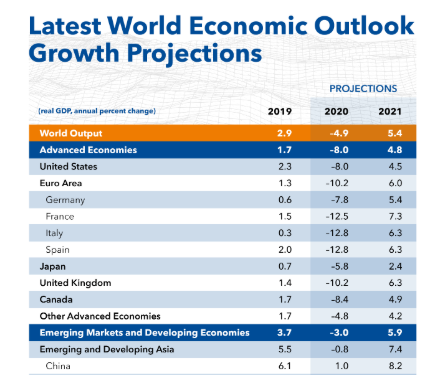 Үр дүн
Ковид 19-ийн үед явуулж буй дээрх бодлогын нөлөөгөөр Хятадын эдийн засаг аажим өсөх хандлагатай байгаа гэж эдийн засгийн шинжээчид үзжээ. Азийн хөгжлийн банкнаас гаргасан Хятадын эдийн засгийн талаарх таамаг Олон улсын валютын сангийнхыг бодвол илүү өөдрөг дүр зурагтай байна. 2020 онд Хятадын эдийн засаг ковид 19-ийн улмаас унаж 2.3 хувиар л өсөх боловч 2021 онд буцан сэргэж 7.3 хувиар өснө гэж таамаглажээ. Үүнтэй ойролцоо гарсан бас нэг таамаг нь Ройтерс агентлагийн судалгаа бөгөөд Хятадын эдийн засаг сая хоёрдугаар улиралд 2.2 хувиар өссөн, гуравдугаар улиралд 5.2 хувь, дөрөвдүгээр улиралд 6.1 хувиар өсөж магадгүй гэжээ.
БНХАУ – Төрболд
БРУНЕЙН ВАНТ УЛС
Бруней нефть болон байгалийн хийн баялаг нөөцтэй тул хувийн хэвшилд тавих анхаарал сул байгаа юм. Ийнхүү цар тахлын үеэр хувийн хэвшлүүдийг дэмжих бодлого баримтална гэснээ зарласан.
Цар тахал гарсантай холбоотой нийгмийн санаа зовнил их байснаас иргэд гэрээс дэлгүүр хооронд гарахаас эмээж байсан бөгөөд засгийн газраас хэсэгчилсэн хорионуудыг хийсэн. (Хил хаах, сургууль боловсролын байгууллагуудыг хаах, сүм хийдийг хаах, олон нийтийн цугларалтыг хязгаарлах зэрэг) Ийнхүү цахим сүлжээ хэрэглээнд нэвтэрсэн.
КОВИД-19 ын үед тулгамдсан асуудлууд
3 зорилгын хүрээнд ажил хийсэн. - Ковид19-т өртсөн хувийн хэвшлийг дэмжих- Ажлын байрыг нэмэгдүүлэх- Ажлын аюулгүй байдал, чанарт анхаарах
Бичил, ЖДҮ дэмжих зорилгоор Виртуал платформыг ашиглалтанд оруулав. Энэ платформоор дамжуулан ЖДҮ бүтээгдхүүн, үйлчилгээгээ борлуулах боломжтой.
ЖДҮ-г дэмжиг зорилгоор 450сая Бруней доллар урамшууллын багц боловсруулсан.
100-аас бага ажилчидтай ЖДҮ-г 3 сарын хугацаанд цалингын 25%-иар тэтгэмж олгохоор болов.
Ажилчдын мэдлэг чадварыг дээшлүүлэх зорилгоор цахим сургалтуудыг эхлүүлэв.
Цахилгаан хэрэглээний хөнгөлөлт, татвараас чөлөөлөлт, банкны шимтгэл зэрэг олон олон арга хэмжээ авсан.
Хэрэгжүүлсэн бодлого
Үр дүн
Олон улсын бараа худалдаа 88.3%-аар ихэссэн
Хэрэглээний үнийн индекс  1.5% -аар ихэссэн.
Дотоодын нийт бүтээгдэхүүн 2.1% аар багассан.
Penggunabijak цахим худалдааны апп ашиглагдаж байгаа.
БРУНЕЙН ВАНТ УЛС - Төгсбат
МЕКСИК УЛС
Жижиг дунд үйлдвэр(ЖДҮ) нь тус улсын эдийн засгийн томоохон багана бөгөөд нийт ажил эрхлэлтийн 98%-ийг эзэлдэг.  3-р сарын 26-нд хатуу хөл хорио тогтоосноор олон ЖДҮ хаалгаа барих шаардлагатай болов.
Гэрээс ажиллахаас өөр аргагүйд хүрч ихэнх ЖДҮ цахим байдлаар ажлаа эрхэлхийг эрмэлзэв.
ЖДҮ эрхлэгчид бэлэн мөнгөний нөөц хязгаарлагдмал, нөөц багатай байдаг. Зээлийн болон хөрөнгийн зах зээлд нэвтрэх эрхгүй байдаг тул  түр эдийн засгийн хүндрэл нь тухайн бизнесийн төгсгөл гэхэд хэлсдэхгүй. Цар тахлын үеийн хөл хорио нь ЖДҮ-д маш том аюул юм.
КОВИД-19 ын үед тулгамдсан асуудлууд
Хэрэгжүүлсэн бодлого
Энэ хүрээнд муж, орон нутгийг эрсдэлийн төвшингээр ногоон, шар, улбар, шар гэсэн 4 ангилалд хувааж, тухайн эрсдэлийн төвшинд үйл ажиллагаа явуулж болох аж ахуй нэгжүүдийн жагсаалтыг гаргасан.
Ажлын байраа хадгалж буй байгаа жижиг, дунд аж ахуй нэгжүүдийг тусгайлан дэмжих бодлого баримталж байна 
Тодруулбал Эдийн засгийн яам 37.9 тэрбум песогийн нэмэлт төлбөртэй зээл олгосон: Ажилчин хөлсөлдөг ЖДҮ, хувиараа хөдөлмөр эрхлэгчид болон дотоодын ЖДҮ эрхлэгчид
Үр дүн
ЖДҮ эрхлэгчид илүү уян хатан байдлаар ажиллах боломжтой болсон. Дижитал платформыг илүүтэйгээр ашиглах болсон. 
ЖДҮ эрхлэгчдын зөвхөн 25% нь тогтвортой үйл ажиллагаагаа явуулсан.
2020 онд Мексикийн эдийн засаг 4.5%-аар багассан. 1994 оны хямралаас хойш болсон хамгийн их тоо юм.
МЕКСИК УЛС - Төгсбат
Их Британи улс
КОВИД-19 ын үед тулгамдсан асуудлууд
Хэрэгжүүлсэн бодлого
Английн банк (BoE) нь гуравдугаар сарын 11 -нд зээлийн хүүгээ 0.25% болгон бууруулсан. Төв банкнаас 100 тэрбум фунт стерлингээр жижиг, дунд үйлдвэрийг санхүүжүүлэх шинэ зээлийн багц гарган олгосон. Энэхүү зээлийн багц нь 12 сарын хугацаанд ЖДҮ эрхлэгчдийн 5-аас доошгүй хувийг санхүүжүүлэх бөгөөд дөрвөн жилийн хугацаатай олгогдох юм. 
Их Британийн Засгийн газар 30 тэрбум фунт стерлинг яаралтай тусламжийн багц зарласан бөгөөд үүний 23 хувь (7 тэрбум фунт стерлинг) нь бизнесийг дэмжихэд зориулагдсан болно. 
Тус зээлийн багцад:
250 -аас цөөн хүн ажиллуулдаг аж ахуйн нэгжүүд ажилчдад өгсөн ковидын эмчилгээний зардлыг төрөөс буцааж авах эрхтэй.
Жижиг бизнес эрхлэгчид 2020 онд бизнесийн хүүгээ 12 сараар хойшлуулах боломжтой.
Коронавирусын халдвар авсан жижиг, дунд бизнес эрхлэгчдэд 1.2 сая фунт стерлингтэй тэнцэх хэмжээний “Эргэлтийн хөрөнгө" олгохоор болжээ.
Их Британи улс- Бат-Өлзий
Их Британи улс
Хэрэгжүүлсэн бодлого
Их Британи улс- Бат-Өлзий
Турк улс
Хэрэгжүүлсэн бодлого
ЗАСГИЙН ГАЗРААС АВЧ ХЭРЭГЖҮҮЛСЭН АРГА ХЭМЖЭЭ
Туркийн Төв банк 2021 оны Гуравдугаар сарын 17-нд үндсэн хүүгээ 100 нэгжээр бууруулж Гуравдугаар сарын 18-нд Турк улс коронавирусын тахлын эсрэг 15.3 тэрбум ам.долларын 21 нэгж урамшууллын багцыг (Эдийн засгийн тогтвортой байдлын хамгаалалт) эхлүүлсэн. Үүнд:
Аж ахуйн нэгжийн зээлийн төлбөрийг гурван сарын хугацаагаар хойшлуулж, ковидын нөлөөлөлд өртсөн бизнесүүдэд нэмэлт санхүүгийн дэмжлэг үзүүлэх
Бүх аж ахуйн нэгжүүдэд эргэлтийн хөрөнгийн зээлийг одоогийн ажлын байраа хадгалах нөхцөлтэйгөөр 25 000 Турк лир хүртэл, 36 сарын хугацаатай, 6 сарын үндсэн төлбөрөөс чөлөөлөгдөх нөхцөлтэй, 7.5%-ийн хөнгөлөлттэй хүүтэй зээлээр санал болгосон.
Дотоодын агаарын тээврийн НӨАТ-ыг гурван сарын хугацаанд 18 хувиас 1 хувь болгон бууруулсан
2021 оны 3 дугаар сараас 11-р сар хүртэл орон сууцны татварыг 8 сараар хойшлуулсан. 
Жижиглэн худалдаа, төмөр, гангийн үйлдвэр, худалдааны төвүүд, автомашин, үзвэр үйлчилгээ болон зочлох үйлчилгээний салбар, хүнс, ундааны үйлдвэрлэл, нэхмэл эдлэл, түүнчлэн арга хэмжээ зохион байгуулах салбаруудын татвар, нийгмийн даатгалын шимтгэлийг 6 сараар хойшлуулсан.
ЖДҮ-ИЙГ ХӨГЖҮҮЛЭХ БАЙГУУЛЛАГА /KOSGEB/-ИЙН АВЧ ХЭРЭГЖҮҮЛСЭН АРГА ХЭМЖЭЭ
ЖДҮ эрхлэгчдэд таатай, ашигтай нөхцлөөр нийгмийн хэрэгцээнд зориулсан зээлийн багцыг нэвтрүүлэх зорилгоор зээлийн батлан ​​даалтын сангийн хязгаарыг 3.85 тэрбум ам.доллараас 7.7 тэрбум ам.доллар болгон хоёр дахин нэмэгдүүлж, хөрвөх чадварын хэрэгцээ, барьцаа хөрөнгийн дутагдалтай ЖДҮ эрхлэгч болон аж ахуйн нэгжүүдэд олгохоор болсон.
Засгийн газар 2021 оны 4, 5, 6-р сард дефолтод орсон аж ахуйн нэгжүүдийг зээлийн бүртгэлдээ "давагдашгүй хүчин зүйлийн" гэсэн тэмдэглэлд оруулсан.
Туркийн Засгийн газар хөдөлмөрийн хөлсний доод хэмжээг нэмэгдүүлж зайнаас ажиллах боломжтой илүү уян хатан нөхцөлтэй болгохоор ажиллаж байна.
Үндсэн зээл болон хүүгийн төлбөр төлөлт буурсан аж ахуйн нэгжүүдийн үндсэн зээл, хүүгийн төлбөрийг 3-аас доошгүй сараар хойшлуулж, шаардлагатай тохиолдолд санхүүгийн нэмэлт дэмжлэг үзүүлж эхэлсэн.
Төрийн гурван банк (Халкбанк, Вакыфбанк, Зираатбанк)  худалдаа эрхлэгч, гар урчуудын үндсэн зээл, хүүгийн төлбөрийг гурван сараар хойшлуулсан.
Ажлын байрыг бууруулалгүй ажилчдынхаа цалинг олгож буй аж ахуйн нэгжүүдэд дараагийн 3 сарын ажилчдын цалинг нь төрийн банкнаас олгосон.
Технопаркуудад байгуулагдсан аж ахуйн нэгжүүдэд хоёр сарын түрээсийн төлбөрөөс чөлөөлж, ариутгалын бодис, эмнэлгийн маск болон эрүүл мэндийн ажилтнуудад зориулсан бусад хамгаалалтын материал үйлдвэрлэдэг үйлдвэрүүднд 6 сая ам.долларын буцалтгүй тусламж олгосон.
Турк улс - Занданбат
Турк улс
Хэрэгжүүлсэн бодлого
БАНК БОЛОН БУСАД БАЙГУУЛЛАГЫН АВЧ ХЭРЭГЖҮҮЛСЭН АРГА ХЭМЖЭЭ
Ziraat Bankası, Vakıfbank, Halkbank болон хувийн 3 банк (Ишбанк, Акбанк, QNB) аж ахуйн нэгж, иргэдэд дэмжлэг үзүүлэх зорилгоор зээлийн хүү болон үндсэн зээлийн төлбөрөө 12 хүртэл сараар хойшлуулах боломжийг олгосон.
COVID-19-д цар тахлаар өвдсөн хүмүүст дэмжлэг үзүүлэх зорилгоор олон нийтийн хандивын аяныг эхлүүлсэн.
2021 оны 4 дүгээр сарын 27-нд Туркийн Танхимууд болон биржүүдийн холбоо (TOBB), хувийн зээлдүүлэгч Denizbank болон Зээлийн батлан ​​даалтын сан (KGF) хамтран ЖДҮ-д зориулсан шинэ зээлийн багцыг эхлүүлж байгаагаа зарласан. Уг багц нь ЖДҮ эрхлэгчдэд зориулсан 859 сая ам.долларын эх үүсвэрийг бүрдүүлж чадсан. Зээлийн дээд хэмжээ нь мужаас хамаарч 50 000-100 000 TL хооронд хэлбэлзэж 7.5%-ийн хүүтэй олгохоор болсон. 2021 оныг дуустал үндсэн зээл болон хүүгийн төлбөрийг төлөхгүй байх боломжтой.

Саудын Арабт төвтэй Исламын хөгжлийн банк Турк Эксим банктай коронавирусын тахлын үед ЖДҮ болон дунд түвшний компаниудад дэмжлэг үзүүлэх зорилгоор 100 сая ам.долларын “Синдикат мурабаха” гэрээг 2021 оны 05 дугаар сарын 07-н байгуулсан. Хүүгүй санхүүжилтийн хэлбэр болох Мурабаха хөтөлбөр нь арван жилийн хугацаатай бөгөөд компаниудын экспортын чадавхи, ажиллах хүчийг нэмэгдүүлж, 1000-аас доошгүй ажлын байрыг тогтвортой байлгах эсвэл бий болгох боломжтой гэж үзэж байна.

Азийн дэд бүтцийн хөрөнгө оруулалтын банк ЖДҮ-ийг дэмжих зорилгоор Туркийн хөгжлийн банкуудад 500 сая ам.долларын зээл олгохоор болсон.
Турк улс - Занданбат
Украйн улс
КОВИД-19 ын үед тулгамдсан асуудлууд
Украйн Улсын Худалдаа,аж үйлдвэрийн танхим “COVID-19 цар тахлын нөхцөл байдлаас үүдэн тус улсын 700,000 гаруй жижиг бизнес эрхлэгч /үйлчилгээний/ үйл ажиллагаагаа зогсоосны улмаас 3.5-4 сая ажлын байр эзэнгүй болжээ" гэж мэдээлсэн.
Хэрэгжүүлсэн бодлого
НҮБ-ын Үйлдвэрийн хөгжлийн газар (UNIDO) болон Украйны Эдийн засаг, худалдаа, хөдөө аж ахуйн хөгжлийн яам (цаашид Эдийн засгийн хөгжлийн яам гэх) хамтран улсын  эдийн засгийг сэргээх (industry4Ukraine) шинэ санаачлага /хөтөлбөр/-ыг боловсруулжээ. 
35 гаруй үйлдвэрлэл эрхлэгч холбоо, кластерийн хэлбэрээр жижиг, дунд үйлдвэр эрхлэгч болон бусад оролцогч талууд хамтран дотоодын бүтээгдэхүүн үйлдвэрлэлийг хөгжүүлэх зорилтыг дэвшүүлжээ.
2020 оны 5-7 дугаар сард Украйны Эдийн засгийн хөгжлийн  яам,  төрийн байгууллагуудын удирдах ажилтнууд, Украйны Худалдаа, аж үйдвэрийн танхимын Ерөнхийлөгчийн ажлын алба,Украйны Экспортын хөгжлийн газрын төлөөлөл болон технологи, аж үйлдвэрийн чиглэлийн компанийн удирдах ажилтны 300 гаруй төлөөлөл оролцож тогтвортой аж үйлдвэрийг хөгжүүлэх,бүс нутгийн (орон нутгийн) бизнесийн орчныг кластерээр хөгжүүлэх мөн Жижиг, дунд үйлдвэрлэл эрхлэгчид хамтран  Global Value Chain буюу Дэлхий нийтийн Нэмүү өртгийн сүлжээнд нэгдэх, дунд болон high-tech салбарыг гадаадын зах зээлд ажиллах боломжоор хангах талаар цахим хэлэлцүүлгийг зохион байгуулжээ.
Үр дүн
Indystry4Ukraine  санаачлага/хөтөлбөрийн үр дүнд Украйн улс кластерийн хөгжлийг идэвхжүүлэх чиглэлд ихээхэн ажиллаж “Үндэсний Кластерийн бодлого"-ын төслийг Эдийн засгийн хөгжлийн яаманд 2020 оны 08 дугаар сард хүргүүлжээ. UNIDO-ын Украйн дахь Үндэсний зохицуулагч Людмила Мусина хэлэхдээ тус улсын аж үйлдвэрийн салбарыг бэхжүүлэхэд  digital production буюу цахим дэд бүтцийг илүүтэйгээр ашиглах нь зүйтэй гэж үзсэн байна.
Industry4Ukraine санаачлага/хөтөлбөрийн ажлын хэсгийнхэн цахим хэлэлцүүлгүүдийн үр дүнд “Коронавируст цар тахлаас үүдсэн хямралын үеийн стратеги"-ийг боловсруулан гаргаж төр болон хувийн хэвшлийнхэнд зөвлөмж  хүргүүлжээ.
Тус зөвлөмжүүдийг  Украйны Аж үйлдвэрийн 3 дугаар хуралд танилцуулсан ба “Улсын эдийн засгийг 2030 он хүртэл хөгжүүлэх төлөвлөгөө”-ний төсөлд  тусгасан юм.
Украйн улс - Гэрэлтогтох
УНГАР УЛС
КОВИД-19 ын үед тулгамдсан асуудлууд
Унгар - Мандахбаяр
УНГАР УЛС
Гуравдугаар сарын 16-нд Төв банк эдийн засгийг дэмжих яаралтай арга хэмжээ авахаа зарлаж, банкнаас авах барьцаа хөрөнгийн хүрээг өргөтгөж, жижиг бизнес эрхлэгчдэд хямд зээл олгодог “Өсөлтийг санхүүжүүлэх” хөтөлбөрийн хүрээнд олгосон зээлийн эргэн төлөлтийг зогсоосон.
Гуравдугаар сарын 18-нд Засгийн газар цаашид авах арга хэмжээний багцыг зарлав: 
Гуравдугаар сарын 18-наас өмнө зээл авсан нийт иргэн, аж ахуйн нэгжийн зээлийн эргэн төлөлтийг 2020 оныг дуустал түр зогсоосон;
Бизнесийн богино хугацааны зээлийг 7-р сарын 30 хүртэл сунгасан;
Шинэ хэрэглээний зээлийн жилийн хувь хэмжээг (APR) төв банкны үндсэн хүү дээр нэмээд  хувиар нэмэгдүүлсэн;
Царт өвчинд нэрвэгдсэн салбаруудыг (аялал жуулчлал, кино үйлдвэр, ресторан, үзвэр үйлчилгээний газар, мөрийтэй тоглоом, спорт, соёлын үйлчилгээ, зорчигч тээвэр) нийгмийн даатгалын шимтгэл төлөхөөс чөлөөлөх, мөн;
Өнөөгийн нөхцөлд ажилтан, ажил олгогч хоёрын хооронд гэрээ хэлцлийг хөнгөвчлөх үүднээс хөдөлмөр эрхлэлтийн зохицуулалтыг уян хатан болгоно.
Гуравдугаар сарын 23-нд засгийн газар жижиг бизнесийг дэмжих цаашдын арга хэмжээг зарлалаа. Үүнд: 
 80 000 гаруй жижиг бизнес, хувиараа бизнес эрхлэгчид хямралын дараа хүртэл жижиг бизнес эрхлэгчдийн тогтмол хувь хэмжээний татвараас чөлөөлөгдөж, зар сурталчилгааны орлого буурч байгаа хэвлэл мэдээллийн компаниудыг чөлөөлөх болно;
 Ипотекийн зээлийн эргэн төлөлтөөс хоцорсон болон төрийн орон сууцны түрээсийн төлбөрийг төлөөгүй иргэд, жижиг аж ахуйн нэгжүүдийг нүүлгэлтийг түр зогсооно.
Хэрэгжүүлсэн бодлого
Дөрөвдүгээр сарын 6-нд засгийн газар ЖДҮ-тэй холбоотой нэмэлт арга хэмжээг зарлав.
• Коронавируст халдвар (COVID-19) халдварын улмаас үйл ажиллагаагаа 15-50%-иар алдсан компаниудын цалингийн зардлын 70%-ийг төр хариуцдаг богино хугацааны ажлын хөтөлбөрийн хүрээнд цалингийн дэмжлэг үзүүлэх замаар ажлын байрыг хадгалах.
• Хөрөнгө оруулалтын төслүүдийг дэмжих 450 тэрбум франкын хөтөлбөрөөр ажлын байр бий болгох
• Аялал жуулчлал, эрүүл мэнд, хүнсний үйлдвэрлэл, хөдөө аж ахуй, барилга, зам тээвэр, кино болон бүтээлч үйлдвэрлэл зэрэг хамгийн хүнд цохилтод өртсөн салбаруудыг дахин эхлүүлэх.
• 2 000 тэрбум франк-аас дээш хэмжээний зээл авсан аж ахуйн нэгжүүдийг зээлийн хүүгийн татаас, баталгаатай санхүүжүүлэх.
4 сарын 8-нд Төв банк 3 000 тэрбум HUF багцыг зарласан бөгөөд үүний 1 500 тэрбум HUF нь Өсөлтийг дэмжих санхүүжилтийн схемээр дамжуулан ЖДҮ-ийг санхүүжүүлэх боломжтой. Үүнд өмнө нь эхлүүлсэн FGS засварын хөтөлбөрийн хүрээнд ашиглагдаагүй 500 тэрбум форинт багтах болно. FGS Go! Өмнөх FGS үе шатуудтай ижил нөхцөлтэйгээр ажиллах болно: ҮБХ банкуудад 0 хувийн хүүтэй дахин санхүүжилтийн зээлийг үргэлжлүүлэн олгох бөгөөд ЖДҮ-ийн төлөх хүүг 2.5 хувиар хязгаарлана. Хөрөнгө оруулалтын зээл, тэр дундаа түрээсийн зээлийг авах боломжтой хэвээр байх боловч эргэн төлөгдөх хугацаа нь удаан, сунжирсан хөрөнгө оруулалтын төслүүдийн санхүүжилтийг баталгаажуулахын тулд дахин санхүүжилтийн зээлийн дээд хугацааг 20 жилээр тогтооно.
Унгар улс - Мандахбаяр
ФРАНЦ УЛС
Францын Эдийн засаг, сангийн яам 3-р сарын 12-нд коронавирусын улмаас ноцтой хүндрэлтэй тулгарсан пүүсүүдэд авах арга хэмжээг зарлав. Үүнд: 
Пүүс, бизнес эрхлэгчдийн аж ахуйн нэгж/орлогын албан татвар, нийгмийн даатгалын шимтгэлийг хойшлуулах, тухай бүрд эдгээр төлбөрөөс чөлөөлөх боломжууд
Bpifrance-аас санал болгож буй шинэ зээлүүд (улсын хөрөнгө оруулалт болон одоо байгаа зээлүүд хадгалагдаж байна). ЖДҮ-д олгосон зээлийн баталгаа нь зээлсэн хөрөнгийн 90% (70% хүртэл) болж өссөн; 
Пүүсүүдийг түр цомхотголд хандахыг дэмжих (журмыг богиносгож, пүүсүүдийн зардлыг олон нийтэд даатгах замаар). Засгийн газар хэсэгчилсэн хөдөлмөрийн нөхөн олговрыг 100 хувь (өмнө нь 70 хувь байсан) нөхөн олгоно.
КОВИД-19 ын үед тулгамдсан асуудлууд
Хэрэгжүүлсэн бодлого
Гуравдугаар сарын 17-нд засгийн газар бизнесийг дэмжих зорилгоор 45 тэрбум еврогийн нэмэлт багцыг зарлав:
Засгийн газраас компаниудад зээл олгоход 300 тэрбум еврогийн баталгаа гаргаж өгдөг 
Жижиг компаниуд болон хувиараа хөдөлмөр эрхлэгчдийн эргэлт 1 сая еврогоос бага, эргэлт нь 70% ба түүнээс дээш буурсан тохиолдолд сар бүр 1500 еврогийн нөхөн олговор олгох боломжтой. 
Жижиг компаниудын түрээс, хий, цахилгааны төлбөрийг төр төлнө 
Хувиараа хөдөлмөр эрхлэгчдийн эв санааны нэгдлийн санд 2 тэрбум евро олгоно.
Гуравдугаар сарын 23-нд Францын банкны холбооноос бэлэн мөнгөний хомсдолд орсон Францын пүүсүүд коронавирусын хямралыг даван туулахын тулд гурван сарын орлоготой тэнцэх хэмжээний бага хүүтэй (0.25%) зээл авах боломжтой болно гэж мэдэгдэв, эргэн төлөлт нь нэг жилийн дараа эхэлнэ.
Гуравдугаар сарын 25-нд Франц улс гарааны бизнесүүдэд зориулж 4 тэрбум еврогийн яаралтай тусламжийн төлөвлөгөө гаргажээ. Үүнд дараах арга хэмжээ багтана.
80 сая еврогийн багцыг хөрөнгө оруулалт d'avenir хөтөлбөр (PIA) санхүүжүүлж, Bpifrance удирдна.
Францын хувьд 2019 оны цалингийн төсвөөс хоёр дахин, түүнээс дээш бол бусад компаниудын адил жилийн орлогын 25%-тай тэнцэх хэмжээний төрийн баталгаатай төрийн сангийн зээл. Тусгай зориулалтын санхүүгийн хуулийн төсөлд батлагдсан 300 тэрбум еврогийн төрийн баталгааны дагуу эдгээр зээлийг хувийн банкууд болон Bpifrance хоёуланг нь хуваарилдаг.
Үр дүн
Гуравдугаар сарын 31-нд засгийн газар нэмэлт арга хэмжээний талаар зарлав. 
Хямралтай тэмцэхэд старт-апууд хэрхэн үүрэг гүйцэтгэж болохыг онцлон харуулах зорилгоор La France Tech Toulouse гэх мэт олон нийтийн санаачилгыг эхлүүлсэн. Франс Дижитал зэрэг салбарын холбоод хямралын үед ЖДҮ-ийг дэмжих хүчин чармайлтаа эрчимжүүлж, жишээ нь алсын зайнаас ажиллах, компаниудад зөвлөгөө өгөх зэргээр дамжуулан дэмжлэг үзүүлж байна. Францын даатгагчид мөн ЖДҮ-ийг дэмжих 1 тэрбум евро хүртэлх арга хэмжээг зарлалаа.
Франц улс - Бадамцэцэг
Дөрөвдүгээр сарын 27-нд Засгийн газар ЖДҮ-ийн төрийн гүйцэтгэгчээр оролцох боломжийг хөнгөвчлөх “Компра Агил” хөтөлбөрийг танилцууллаа. Энэ хөтөлбөр нь 1.5 сая CLP (1 773 ам. доллар) -аас доош үнийн дүнтэй худалдан авалтад хэрэгжинэ. Энэ нь төв засгийн газрын бүх худалдан авалтын 80%-ийг эзэлж байна. Цаашилбал, дөрөвдүгээр сараас өнөөг хүртэл хүлээгдэж буй бүх нэхэмжлэхийг улсын төв засгийн газраас төлнө. Нэмж дурдахад, энэ процессын дараа гаргасан нэхэмжлэхийг 30 хүртэлх хоногийн дотор төлнө. Энэхүү арга хэмжээ нь 1000 ам.долларын өртөгтэй.
• ЖДҮ-үүд онлайн: Эдийн засаг, хөгжил, аялал жуулчлалын яамны ЖДҮ-ээ дижиталчилъя хөтөлбөрийн хүрээнд Хөгжлийн корпораци (Корфо) санаачилга гаргасан. Энэ нь ЖДҮ эрхлэгчдэд бэлэн дижитал технологийг ашиглан борлуулалтаа нэмэгдүүлж, зардлаа бууруулж, үйлчлүүлэгчид болон үйлчилгээ үзүүлэгчтэй харилцах харилцаагаа сайжруулахыг эрмэлздэг. Нэмж дурдахад энэ нь онлайнаар борлуулахад туслах сургалтын агуулгыг ямар ч үнэгүйгээр ашиглах боломжтой болгодог. Энэхүү санаачилга нь цахим худалдаа, нийгмийн сүлжээ, төлбөрийн арга, дижитал маркетинг гэх мэт онцгой агуулгад нэвтрэх боломжийг олгоно.
Хөдөлмөрийн тухай хуульд өөрчлөлт оруулж, ажил олгогч, ажилтан хөдөлмөрийн харилцааны эхэн болон хугацааны туршид ажилчдын орлогыг бууруулахгүй, мөн хөдөлмөрийн харилцаанд орох үед зайнаас ажиллах хувилбарыг зөвшөөрөх боломжийг олгодог хууль. Хөдөлмөрийн тухай хуульд хүлээн зөвшөөрөгдсөн хувь хүний ​​болон хамтын эрх.
ЧИЛИ УЛС
Хэрэгжүүлсэн бодлого
Дөрөвдүгээр сарын 28-нд засгийн газар Banco Estado компаниас жижиг бизнес эрхлэгчдэд зориулсан 3 тэрбум ам.долларын баталгааны сан байгуулжээ. Хөтөлбөр нь 24 тэрбум ам.долларын баталгаа гаргах бөгөөд тус улсын компаниудын 99.8% нь ашиг хүртэх болно.
Чилийн Төв банк 3-р сарын 16-нд бодлогын хүүгээ 1.75%-иас 1% болгон бууруулж, 3-р сарын 31-нд хүүгээ 0.5% болгон бууруулна гэж мэдэгдлээ.
Гуравдугаар сарын 19-нд Засгийн газар 11.7 тэрбум ам.долларын багц бүхий Эдийн засгийн онцгой байдлын I төлөвлөгөөг зарласан. Багцад дараахь зүйлс орно.
Гуравдугаар сарын 22-нд Чилийн засгийн газар ажлын байрыг хадгалах, жижиг бизнес эрхлэгчдэд туслах зорилгоор 5.5 тэрбум ам.долларын яаралтай тусламжийн шинэ багцад нэмэлт санхүүжилт олгохоо мэдэгдэв. Дөрөвдүгээр сарын 8-нд энэхүү Онцгой байдлын эдийн засгийн төлөвлөгөө II хэрэгжиж эхэлсэн. Дараахь арга хэмжээг авч хэрэгжүүлэв:
7-р сарын 5-нд засгийн газар 1.5 тэрбум ам.доллар, ялангуяа дундаж давхаргыг дэмжих арга хэмжээг эхлүүлэв.
Чилийн банкууд ч ЖДҮ-ийг дэмжих арга хэмжээ авчээ
Өвчтэй болон гэрээсээ ажиллах боломжгүй хүмүүст ажилгүйдлийн даатгалыг сунгах;
Жижиг бизнес эрхлэгчдийн татварын төлбөрийг хойшлуулах;
Албан ёсны ажил эрхлээгүй 2 сая орчим ажилчдад зориулсан мөнгөн урамшуулал.
Хувиараа хөдөлмөр эрхлэгчдэд 2020 оны 1, 2-р сард суутган авсан орлогын албан татварын урьдчилгаа буцаан олголт (10.75%).
ЖДҮ-ийн ААНОАТ-ын төлбөрийг 2020 оны 4-р сараас 7-р сар хүртэл хойшлуулах. ААНОАТ-ын тайланг 4-р сард (ердийнх шиг) өгнө. 
Хувиараа хөдөлмөр эрхлэгчдийн орлогын албан татварын түргэвчилсэн буцаан олголт (2020 оны дөрөвдүгээр сард).
Дараагийн 3 сарын НӨАТ-ын төлбөрийг хойшлуулах. Энэ хөнгөлөлт нь 240 000 ААН-д ашигтай байна.
4-р сарын 29-нд засгийн газар 1.2 сая бие даасан ажилчдыг хамгаалах шинэ хуулийн төсөлд гарын үсэг зурж, орлого нь дор хаяж 20% -иар буурсан хувиараа хөдөлмөр эрхлэгчдэд ашиг тусаа өгөх орлогын даатгалын шинэ тогтолцоог бий болгов.
Үр дүн
ЧИЛИ УЛС- ЗАМИЛАН
НИДЕРЛАНД УЛС
КОВИД-19 ын үед тулгамдсан асуудлууд
COVID-19-ийн хямрал эдийн засаг, бичил, жижиг дунд үйлдвэрлэл эрхлэгчид, худалдаа, үйлчилгээ болон бүх төрлийн зээлтэй иргэн ААН-үүдэд хүндээр туссан нь ойлгомжтой.
Зээлтэй иргэн ААН-үүдийн хувьд бизнесийн болон банк санхүү, зээлтэй холбоотойгоор өрийн давалгаанд өртөх аюул тулгарсан. Тухайн улсын хувьд далайн тээвэр хөгжсөн, дагуул жижиг хотууд, хөдөө аж ахуй, газар тариалан кластерласан бүтэцтэй ч хөл хорионы улмаас зарим бичил, жижиг дунд үйлдвэрлэгчдийн бүтээгдэхүүн борлуулалт, түүхий эд бэлтгэн нийлүүлэлт, ачаа тээвэрлэлтэд сөрөгөөр нөлөөлсөн.
COVID-19-ын сөрөг нөлөөлөл нь бичил, жижиг дунд үйлдвэрлэгч болон соёл урлаг, спорт, амралт зугаалгын чиглэлээр ажилладаг үйлчилгээний газрууд, тээвэр, түрээс, (мэргэжлийн) үйлчилгээ, худалдаа зэрэгт нөлөөлсөн байна.
Коронавируст халдвар (COVID-19) тахал нь Нидерландын эдийн засагт бэрхшээл учруулсан ч шуурхай бодлогын хариу арга хэмжээ, иргэд болон компаниудад үр дүнтэй дэмжлэг үзүүлж, дижитал ур чадвар өндөртэй зарим компаниудын ажиллах хүч тус улсад хямралыг даван туулахад тусалснаар хямрал харьцангуй бага байна. Нидерландын ЭЗХАХБ-ын хамгийн сүүлийн үеийн эдийн засгийн судалгаагаар орон сууцны хомсдол, хөдөлмөрийн зах зээлийн тэнцвэргүй байдал, хүрээлэн буй орчны дарамт зэрэг урт хугацааны сорилтуудыг шийдвэрлэхэд эдийн засгийн сэргэлтийг ашиглах нь шаардлага гарч ирсэн.
Нидерланд улс дижитал дэд бүтэц сайтай, сайн боловсролтой ажиллах хүчинтэй ч ажлын байрны дийлэнх хувийг эзэлдэг жижиг, дунд үйлдвэрүүд дижитал технологийг нэвтрүүлэх тал дээр хоцрох хандлагатай байдаг. Дижитал технологид хөрөнгө оруулах хөшүүргийг бий болгох
Нидерланд улсын Засгийн газраас Коронавируст халдвар (COVID-19) ийн үед жижиг, дунд үйлдвэрлэл, үйлчилгээ эрхлэгчдээ дэмжин ЗАР СУРТАЛЧИЛГААНЫ ЗЭЭЛ олгох чиглэлээр ажиллаж, Google зарын платформыг ашиглан зар сурталчилгаа байршуулахад зарцуулах зориулалттай 340 сая долларын сурталчилгааны зээлийг ABN AMRO банкаар дамжуулан хамруулсан байна. Энэ нь цар тахлын үед ЖДҮ, эрүүл мэндийн байгууллага, засгийн газар болон эрүүл мэндийн мэргэжилтнүүдийг дэмжих Коронавируст халдвар (COVID-19) ийн үед жижиг, дунд үйлдвэрлэл, үйлчилгээ эрхлэгчид үйлчлүүлэгчидтэйгээ холбоотой байхад туслахад чиглэсэн арга хэмжээ юм. 
   ЗАР СУРТАЛЧИЛГААНЫ ЗЭЭЛИЙН ТУХАЙ: 
Google зар сурталчилгааны платформ ашиглан сурталчилгаа явуулдаг Нидерланд улсын дэлхийд борлуулалт хийдэг жижиг дунд бизнесүүд, эрх бүхий үйлчлүүлэгчид,  шууд эсвэл гуравдагч талын түншээр дамжуулан сурталчилгаа хийгч компаниуд, мөн Googlе-ийн зар сурталчилгааны бодлогыг дагаж мөрддөг үйлчлүүлэгчид хамрагдсан байна. 
Google зар сурталчилгааны платформд дэлхийн өнцөг булан бүрт байгаа жижиг дунд бизнес эрхлэгчдэд тэдний хэрэгцээ шаардлагад зөвлөгөө өгөх, дэмжих зорилготой тусгайлан байгуулагдсан дэлхийн хэмжээний баг ажилладаг бол, тус баг улс орнуудын борлуулалт хийдэг дэлгүүрүүдээс эхлээд олон зуун ажилтантай, олон компаниуд дэлхий даяарх ЖДҮҮ Эрхлэгчидтэй хамтран ажилласан байна.
Хэрэгжүүлсэн бодлого
Нидерланд улс - Баттулга
НИДЕРЛАНД УЛС
Үр Дүн
НИДЕРЛАНД УЛСЫН ЗАСГИЙН ГАЗРААС 2022 ОНД ТАТВАРЫН ХӨНГӨЛӨЛТ, ИННОВАЦИЙН ЗЭЭЛ, БУЦАЛТГҮЙ ТУСЛАМЖААР ИННОВАЦИЙН ЖДҮ ЭРХЛЭГЧДИЙГ ДЭМЖИЖ БАЙНА.
Засгийн газраас хэрэгжүүлж буй жижиг бизнес, инновацийн судалгааны хөтөлбөр:
Тус хөтөлбөр нь богино хугацаанд инновац, дижитал технологид суурилсан шинэ бүтээгдэхүүн үйлдвэрлэж, зах зээлд гаргах хүсэлтэй компаниудын өрсөлдөөнийг бий болгох зорилготой юм. Засгийн газар хамгийн сайн санал ирүүлсэн компаниудаас ТЭЗҮ-ийг хийлгэн хамгийн боломжийн төлөвлөгөөтэй компаниудад бүтээгдэхүүнээ цаашид хөгжүүлэх гэрээ байгуулснаар ирээдүйд төр эдгээр шинэ бүтээгдэхүүнийг худалдан авах боломжоор хангагдах юм.
ЖДҮ-ийн санхүүжилтийн нэмэлт үйл ажиллагааны төлөвлөгөө: 
Засгийн газар ЖДҮ-ийн санхүүжилтийг шийдвэрлэх ажлын хүрээнд ЖДҮҮ Эрхлэгчдэд 2.5 тэрбум еврогийн шинэ санхүүжилтийг олгох зорилготой ЖДҮ-ийн санхүүжилтийн нэмэлт үйл ажиллагааны төлөвлөгөөг батлуулан хэрэгжүүлж ажиллаж байна.
Судалгаа, инновацид хөрөнгө оруулах татварын хөнгөлөлт:
Компаниудад зориулсан судалгаа, хөгжүүлэлтэд оруулах хөрөнгө оруулалтын татварын хөнгөлөлт нь ЖДҮҮЭрхлэгч нь бизнес судалгаа, хөгжүүлэх төсөл хэрэгжүүлж байгаа бол судалгаа, хөгжилтэй холбогдох хөнгөлөлтийг эдлүүлэх боломжоор хангасан байна.
ЖДҮ-ийн зээлийн зарим хэсэгт Засгийн газраас баталгаа өгөх үйл ажиллагаа: 
ЖДҮ-ийн зээлийн батлан ​​даалтын схемийг банкууд зээл олгоход хангалттай барьцаа хөрөнгө буюу машин механизмгүй ЖДҮҮ Эрхлэгчдэд зориулан тусгайлан боловсруулж, тус схемийн дагуу төв засгийн газар зээлийн зарим хэсэгт батлан ​​даагч болж болно.
Нэмэлт мэдээлэл:
Далай гарцтай, далайн тээврийн орлогоор улсын төсвийн 94% ийг бүрдүүлдэг. Улс дотроо усан тээвэр, авто тээврийг хөгжүүлсэн.
Газар тариалан, хөдөө аж ахуй, мал аж ахуйн кластерын бүтэцтэй, бэлтгэн нийлүүлэлтийн тогтолцоог хөгжүүлсэн.
Дагуул жижиг хотууд кластер буюу бүсчилсэн байдлаар бизнесүүдийг дэмжих татварын зохицуулалттай.
Гарааны бизнес болон бичил, жижиг, дунд бизнес эрхлэгчдийг болон ажлын байрыг дэмжих барьцаагүй бичил зээлийн бодлогыг хэрэгжүүлдэг.
Хүн амын мэдээллийн сан, хөдөлмөр эрхлэлт, татвар, нийгмийн даатгал, халамж, төлбөр тооцоолол болон төрийн үйлчилгээний нэгдсэн системтэй.
Авилгагүй улсын индексээр дэлхийд 4 т ордог.
Нидерланд улс - Баттулга
АМЕРИКИЙН НЭГДСЭН УЛС
АНУ
АНУ нь 329.5 сая хүн амтай. 
157.54 сая хүн тодорхой ажил хөдөлмөр эрхэлж байна. 
Тус улсад 30 сая ЖДҮ эрхэлдэг ажил олгогч байдаг ба АНУ-ын нийт ажлын байрны 2/3-ыг бүрдүүлж байна.
2020 оны 4 дүгээр сараас эхлэн АНУ-д Ковид-19-ийн дэгдэлт илүү хүчтэй нэмэгдсэн бөгөөд хэд хэдэн удаа үе шаттайгаар хөл хорио тогтоохоос өөр аргагүй байдалд хүрч байсан. 
Хэдийгээр Ковид-19 дэгдэлт их байсан ч Харьцангүй тогтвортой эдийн засагтай улс учир эдийн засагт хүчтэй цохилт үзүүлээгүй. 
Олон нийтийн үйлчилгээний бизнес эрхэлдэг ЖДҮ, үйлдвэрийн чиглэлээр үйл ажиллагаа эрхэлдэг ЖДҮ нарт хүндрэл учирсан. 
Аялах, түр оршин суух зорилгоор АНУ-д ирсэн иргэд амьдрах газаргүй болсон.
КОВИД-19 ын үед тулгамдсан асуудлууд
КОВИД-19 ын үед тулгамдсан асуудлууд
АНУ нь Ковидын халдварын үед үе шаттай хэд хэдэн арга хэмжээг авч хэрэгжүүлсэн. Үүнд: 
Коронавирусын эсрэг бэлэн байдал ба хариу арга хэмжээний нэмэлт хөрөнгийн тухай хууль баталсан. 
8.3 тэрбум ам.долларын үнэ бүхий вакцинд санхүүжилт хийсэн. 
Гэр бүлийн Коронавирусын арга хэмжээний тухай хуулийг баталсан.
105 тэрбум ам.долларыг өвчлөл, ажилгүйдэл, хүнсний тусламж зэрэгт зарцуулсан. 
Коронавирусын тусламж, эдийн засгийн аюулгүй байдлын тухай хууль баталсан. 
Зөвхөн хувь хүн болон ЖДҮ эрхлэгч нарт тусламж үзүүлэх зорилгоор эдийн засгийг идэвхжүүлэх ажлын хүрээнд 2,3 их наяд доллар зарцуулсан.
Үр Дүн
АНУ нь үе шаттайгаар бодлого арга хэмжээг авсаны үр дүнд эдийн засгийн хувьд тогтвортой байж  чадсан бөгөөд бусад ядуу буурай орнуудад Ковид-19 амжилттай даван туулахад нь туслах зорилгоор хандив өгч байсан. 
Өнөөдрийг хүртэл уг халдварын тархалт санасныг хүртэл буураагүй байгаа бөгөөд 4 дүгээр сарын 26-ны өдрийн байдлаар гэхэд 671 хүн нас барсан тохиолдол бүртгэгдсэн байна. 
АНУ-ийн хил нээлттэй байгаа бөгөөд иргэд ямар нэгэн саадгүйгээр ажил үүргээ хийж гүйцэтгэн, хэвийн амьдралын хэвшилдээ орсон.
АНУ- Цэцэгсүрэн
АВСТРИ УЛС
99.6%
67.4%
ЖДҮ-ийн зээл 2014 он хүртэл тогвтортой байсан ч 2016 онд түр зогсолт хийж буцаж олгогдох болсноор  2018 онд 64.4  тэрбум евро хүрсэн
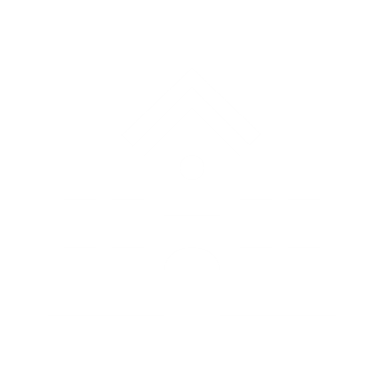 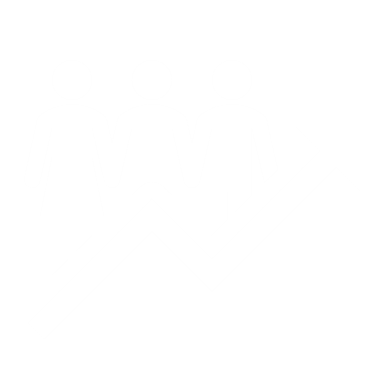 Ажилллах хүч
ААН
Евродын холбооноос 2018 оны 11-р сард хийгдсэн ААН-н санхүүгийн байдлыг үнэлэх судалгааны (SAFE) үр дүнгээс харахад Австри улсын ЖДҮ-ийн 23% нь зээлэнд хамрагдах хүсэлт гаргасан байдаг.
Австри улс - Мянганбанзрагч
АВСТРИ УЛС
Бодлого -1
Бодлогын хүрээнд: 
Business Startup хөтөлбөр- Энэхүү хөтөлбөр хэрэгжсэнээр 1998-2017 онд 75000  хүн хамрагдаж шинэ ЖДҮ-ийн тоо сүүлийн жилүүдэд ойролцоогоор 5000 болсон;
Lifelong learning Strategy LLC 2020 –  Старт апын агуулгыг сургуулиудын хичээлийн хөтөлбөрт тусгах;
Austrian Youth Strategy- 30 наснаас доош насныхан гарааны бизнесээ эхлүүлж ажилгүйдлийг буруулахад чиглэсэн хөтөлбөр;
Action Plan Entrepreneurship 2020 - 2013 онд Европын холбооны улсуудын бодлого тодорхойлох форумаас хэлэлцэн гаргасан ба эмэгтэйчүүд, 10-19 хүртэлх насны хүүхдүүд рүү чиглэсэн. Залуу үеийнхэнд гарааны бизнесийн боловсрол олгох;
National Action Plans- Эмэгтэйчүүд болон цагаачдын гарааны бизнесийг дэмжих зорилготой хөтөлбөр
Санхүүжилтийн хүрээнд: 
Microcredit- 2010 оноос хэрэгжиж эхэлсэн ба Хөдөлмөр нийгмийн хамгааллын яамнаас баталсан. Одоогоор эрхэлсэн ажилгүй, зээлгүй гэх шаардлагыг хангасан бүх салбарын бизнес эхлүүлэхийг хүсэгчдэд нээлттэй байдаг ба тэтгэмжээ Erste банкнаас авдаг
Austrian national Bank-  ЖДҮ эрхлэгчдэд зээл олгодог ба зээлийн хүү бага байдаг 
Austrian federal development bank- ЖДҮ эхлүүлэх болон санхүүгийн асуудлаас үүдэн жижиг худалдааны аж ахуйн нэгж татан буугдахад (аялал жуулчлал, цэвэрлээгээний салбараас бусад) энэхүү банк тэтгэмж олгодог
Your project хөтөлбөр- Залуу бизнес эрхлэгчдийг дэмжин 500 хүртэлх евроны тэтгэмжийг гэр бүл, залуучуудын яамнаас авах боломжтой байдаг (Ministry of Families and Youth)
Бодлого -2
Санхүүжилтийн хүрээнд: 
Your Future. Youth Business- Залуу бизнес эрхлэгчдэд санхүүгийн дэмжлэг үзүүлдэг хөтөлбөр
Хөгжлийн бэрхшээлтэй хүмүүс бизнес эхлүүлэхэд 2 төрлийн дэмжлэг авах боломжтой ба:
Хөгжлийн бэрхшээлтэй хүмүүсийн хөдөлмөр эрхлэлтийг дэмжих холбооноос 1 удаагийн мөнгөн тэтгэмж бизнес эхлүүлэхийг дэмжих зорилгоор өгдөг ба амьжиргааны зардал бас багтсан байдаг
ЖДҮ эрхлэн явуулдаг хөгжлийн бэрхшээлтэй хүмүүст сар бүр тогтмол олгоддог тэтгэмж ба 2016 оны байдлаар 1 сард олгогдох мөнгөн тэтгэмж 251 евро байсан
Бодлого-1
Австри улс - Мянганбанзрагч
ДАНИ УЛС
Санхүүгийн  байгууллагаас олгох зээлийн  хэмжээ  буурсан.
Зээлийн  хүү  өссөн.
Эргэлтийн  хөрөнгө буурсан.
Борлуулалт буурсан.
Зээлийн  төлөлт  буурсан.
Барааны эргэлт буурсан.
КОВИД-19 ын үед тулгамдсан асуудлууд
Данийн засгийн  газар   нь мэргэжлийн  хөрөнгө оруулагчдын хөрөнгийг хадгалж хамгаалах зорилгоор нэг удаагийн хөрөнгө оруулалтаас 3 дахин  их хэмжээний зээлийг олгох 2 шинэ схемийг хэрэгжүүлсэн. 
Мөн түүнчлэн ЖДҮ эрхлэгчдэд зориулсан зээлийн  баталгааны схемийг Vaekstfonden болон EKF-д хэрэгжүүлсэн. Ковид19 нөлөөгөөр  нийт барааны эргэлт 30-аас дээш хувиар буурсан ЖДҮ эрхлэгчдэд арилжааны банкнаас олгох шинэ зээлд 90% (75% байдаг) хүртэл батлан даалтыг гаргасан. 
2020  онд  нийт 1781 сая дани крон (1 USD = 6.98908 DKK)-ыг улсын  хөрөнгө оруулалтын  сан (Vaekstfonden)-аар дамжуулан ЖДҮ эрхлэгчдэд  олгосон  ба Экспортын зээлийн  агентлагаар 1492 сая дани кроны батлан даалт гаргасан.
Бодлого
EKF -Экспортын зээлийн  агентлаг нь ЖДҮ эрхлэгчдэд зээл олгох, зээлийн  батлан даалт гаргахаас гадна даатгалын үйлчилгээ үзүүлдэг. 
Нийт зээлийн  хязгаар-25 тэрбум дани крон
Denmark -Улсын  хөрөнгө оруулалтын  сан нь бизнес эрхлэгчдэд зээл олгох,  батлан  даалт гаргахаас гадна шинэ бизнес эрхлэгчдэд дэмжлэг үзүүлдэг.
Санхүүжилт: Банк  болон ипотекийн  байгууллагад санхүүжилтийн  багц хэлбэрээр 1 сая дани кроноос дээш хэмжээгээр  зээл олгодог.
Дани улс - Энхцэцэг
ДАНИ УЛС / Үр дүн /
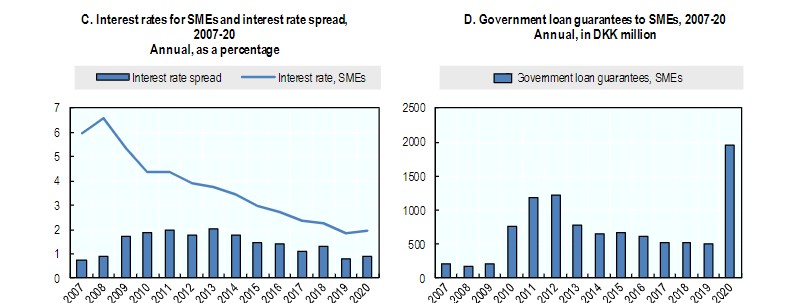 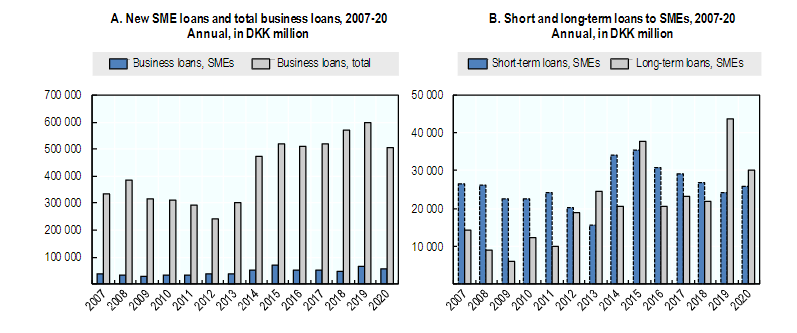 Тайлбар: 2020 оны байдлаар ЖДҮ эрхлэгчдэд  Засгийн  газраас олгож буй зээлийн  батлан  даалтын  хэмжээ өмнөх  онуудаас 2 дахин  өссөн.
Тайлбар: 2020 оны байдлаар ЖДҮ эрхлэгчдэд олгож  буй шинэ зээлийн нийт хэмжээ 2019 онтой харьцуулахад буурсан  үзүүлэлттэй байна.
Тайлбар:  2020 оны байдлаар ЖДҮ эрхлэгчдэд  Засгийн  газраас олгож буй  богино хугацаатай зээлийн хэмжээ 2019 онтой харьцуулахад өссөн  дүнтэй байгаа бол урт хугацаатай зээлийн  хэмжээ өмнөх оноос буурсан үзүүлэлттэй байна.
Тайлбар: 2020 оны байдлаар ЖДҮ эрхлэгчдэд олгож буй зээлийн хүүгийн  хэмжээг өмнөх  онтой харьцуулахад 1.85%-аас 1.93%  бол аажмаар  өссөн.
Дани улс - Энхцэцэг
ДАНИ УЛС / Үр дүн /
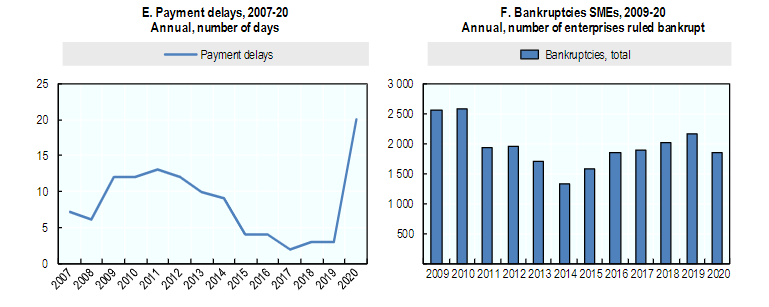 Тайлбар: 2020 оны байдлаах ЖДҮ эрхлэгч болон аж ахуй эрхлэгчдэд олгож буй зээлийн  зөрчил өмнөх  онуудтай харьцуулахад огцом өсөх хандлагатай байна.
Тайлбар: 2020 оны байдлаар ЖДҮ эрхлэгч болон аж ахуй эрхлэгчдийн  дампуурлын  тоо 2019 онтой харьцуулахад буурсан  үзүүлэлттэй байна.
Дани улс - Энхцэцэг
КАЗАХСТАН
COVID-19 цар тахлын хямрал эдийн засаг, бичил, жижиг дунд үйлдвэрлэл эрхлэгчид, худалдаа, үйлчилгээ болон бүх төрлийн үйлдвэр үйлчилгээ үзүүлдэг иргэн ААН-үүдэд хүндээр туссан ба удаан хугацаанд хорионд байсан.
СOVID-19 цар тахлын сөрөг нөлөөлөл нь бичил, жижиг дунд үйлдвэрлэгч болон барилга, худалдаа үйлчилгээ, боловсрол, хөдөө аж ахуй, соёл урлаг, спорт, аялал жуулчлал, тээвэр зуучлах г.м олон салбарт нөлөөлсөн байна.
Казахстанд үйл ажиллагаа явуулдаг 57,000 бичил, жижиг дунд үйлдвэрлэгчид үйл ажиллагаагаа зогсоож 800,000 иргэн ажилгүй болсон.
Коронавируст халдвар (COVID-19) цар тахал нь Казахстанд эдийн засагт хүндээр туссан ба учруулсан хохируул барагдуулах шуурхай хариу арга хэмжээ авч, иргэд болон бичил, жижиг дунд үйлдвэр эрхлэгчдэд чиглэсэн бодлого боловсруулан ажилласан.
КОВИД-19 ын үед тулгамдсан асуудлууд
Казахстаны Үндэсний банкнаас ЖДЖҮЭ-д зориулсан 1 их няад.тенге 6%-ийн хүүтэй зээлийг гаргахаар шийдвэрлэсэн.
Даму сангаас ДЖҮЭ-ийг дэмжих зорилгоор 566,0 млд.тенге хуваарилсан арилжааны банкаар дамжуулан олгож байна.
Казахстанд үйл ажиллагаа явуулдаг бүх банкны зээлийн хүүг 6% болгож бууруулсан.
Үйл ажиллагаа нь зогссон түрээсний байранд үйл ажиллагаа явуулдаг жижиг дунд үйлдвэр үйлчилгээ эрхлэгчдийн түрээсний зардлын нэг уудаа улсаас төлж барагдуулсан.
2020.03.01-2020.09.01 хооронд Зээл хойшлуулсан ба дахин зээл авах боломж гаргаж өгсөн.
Ажилгүй болсон иргэдэд 42,500 тенге буцалгүй тусламж болгож олгосон.
2025 он хүртэл жижиг дунд үйлдвэр үйлчилгээ эрхлэгчдийн цалинг 31%-аас 38,5% хүртэл өсгөх бодлого барьж ажиллаж байна.
2021.04.01-2021.07.01 хооронд НД-ийн чөлөөлсөн.
Цар тахлын дараа шинээр үйл ажиллагаа явуулж байгаа жижиг дунд үйлдвэр үйлчилгээ эрхлэгчдийг Нэмэгдсэн өртгийн албан татвар  70% чөлөөлсөн
Бодлого
vДаму сангаас ДЖҮЭ-ийг дэмжих зорилгоор 566,0 млд.тенге санхүүжилтийн 6800 гаруй иргэн хамраагдсан үзүүлсэн
           ü“БЖК 2025” төслийн хэрэгжих газар -1754 төсөл
                               ü “Өргөн хэрэглээний барааны эдийн засаг” төслийн хүрээнд -  190 төсөл
                               ü“Нурлы жер” төслийн хүрээнд -20 төсөл санхүүжилт авсан
vБатлан даалтын хүрээнд
                                ü“БЖК 2025” төслийн хүрээнд- 941 төсөл
                               ü“Өргөн хэрэглээний барааны эдийн засаг” төслийн хүрээнд -  49 төсөл
                               ü“Хөдөлмөр” улсын бодлогын хүрээнд – 126 төсөл
                               ü“Даму оптима” тусгай хөтөлбөрийн хүрээнд – 26 төсөл
                               ü Нийт дэмжлэгт 3700 гаруй аж, ахуй нэгжүүд хамрагдсан
v Цар тахлын үед хүндэрсэн Эрүүл мэндийн салбарт дэмждэг үзүүлсэн. Эрүүл мэндийн салбарын 17 төсөлд 3,7 млрд тенге санхүүжилт авсан
Бодлого
КАЗАХСТАН - ЖАМИЛА
КАЗАХСТАН
Даму сангаас ДЖҮЭ-ийг дэмжих зорилгоор 566,0 тэрбум.тенге санхүүжилтийн 6800-ээс илүү хүмүүст үзүүлсэн /2020.03.01-2021.12.01/
КАЗАХСТАН - ЖАМИЛА
БНСУ
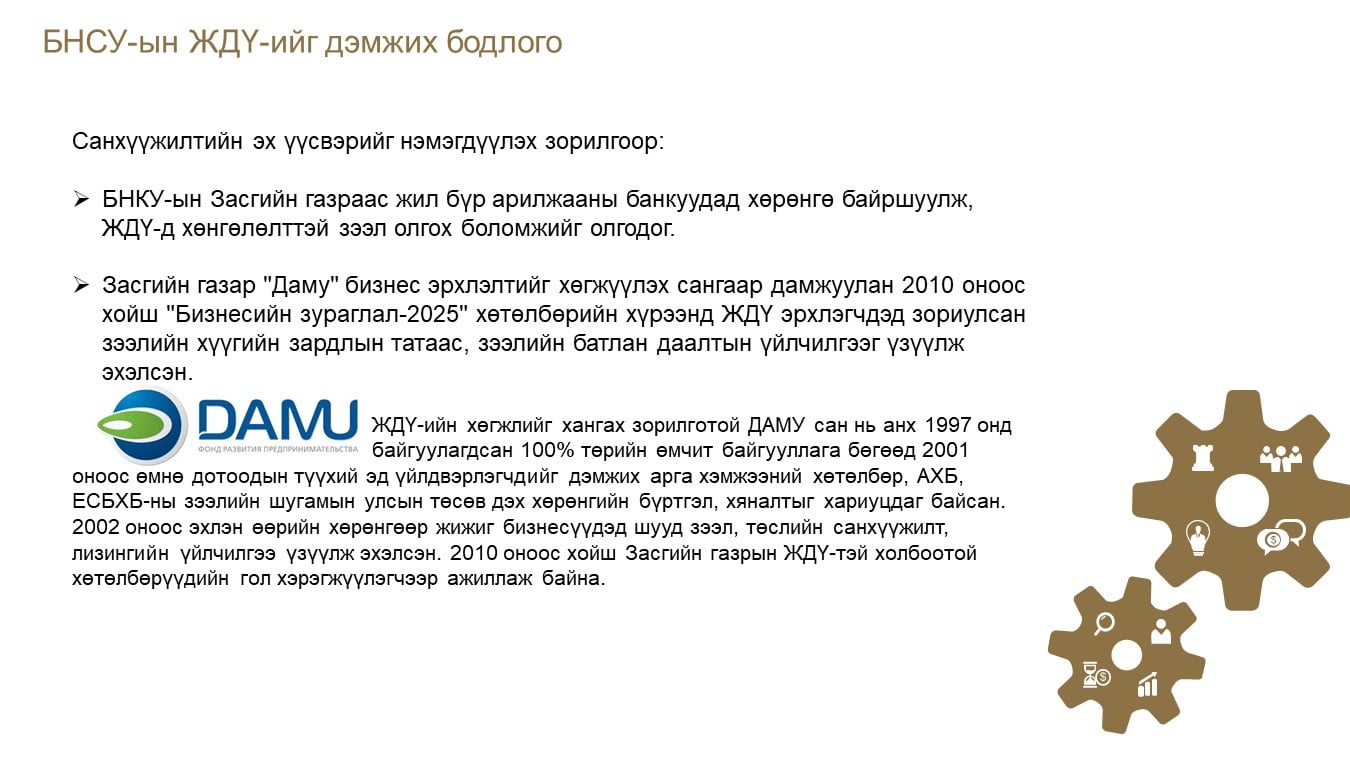 Ө. ЖАМИЛА
БНСУ
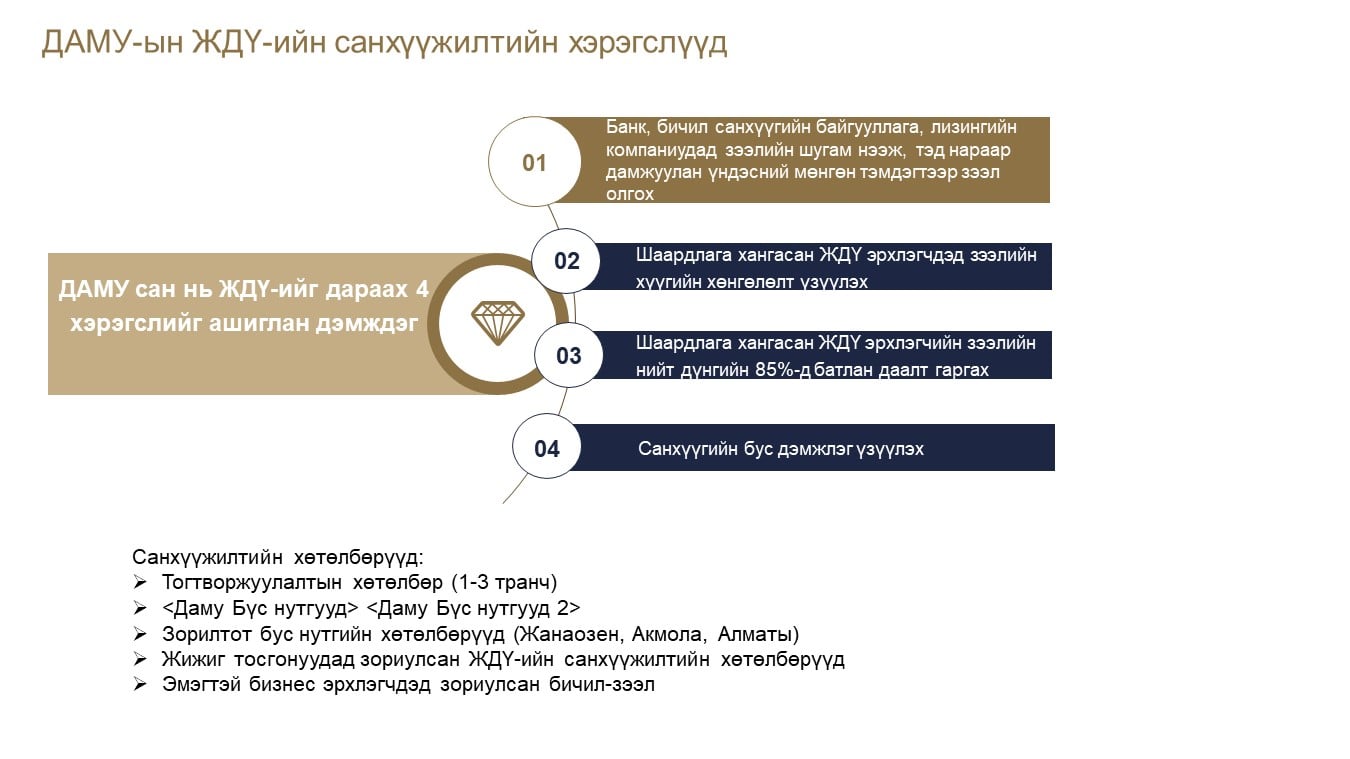 Ө. ЖАМИЛА
БНСУ
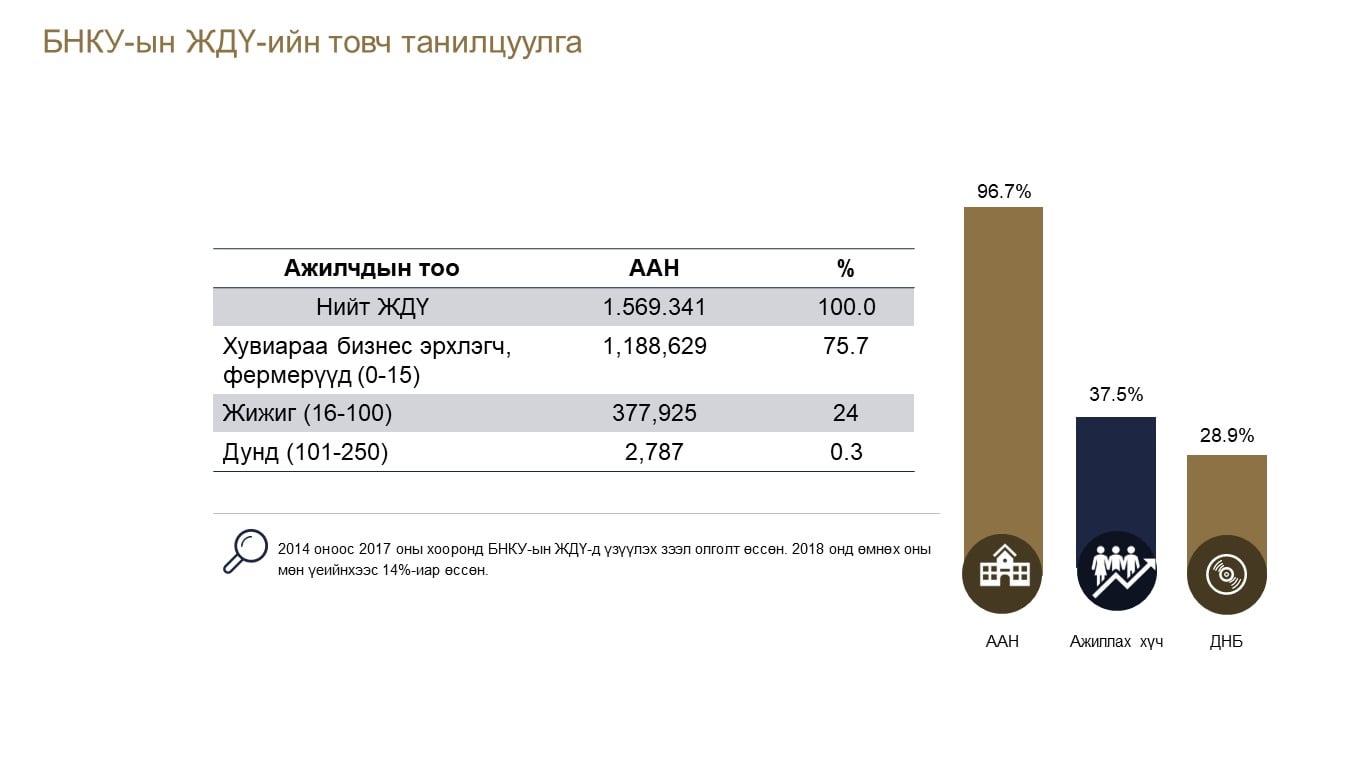 Ө. ЖАМИЛА
ПОЛЬШ УЛС
КОВИД-19 ын үед тулгамдсан асуудлууд
Цар тахлын үед эдийн засгийн бараг бүх салбар үйл ажиллагаа тасалдах болон холбогдох өөрчлөлтүүдийг туулсан. Нэг талаас зарим барааны хомсдол үүсч, үүний үр дүнд үнэ нь ч нэмэгдсэн, нөгөө талаас эрэлт багатай (хүмүүсийн шилжилт хөдөлгөөн хязгаарлагдах, худалдааны төв, рестораны үйл ажиллагааг хаасан гэх мэт) улмаас бусад барааны үнийг бууруулах зайлшгүй шаардлага гарч байна.
COVID-19 тахлын үед Польшийн эдийн засгийн асуудал тийм ч өөдрөг биш байгаа ч бусад улс орнуудтай харьцуулахад ойрын хямралын үед харьцангуй сайн явж байгаа бололтой. Польшийн ДНБ-ий үнэ 2018 оны 4-р улиралд 5.1%, 2020 оны 2-р улиралд −8.4% -иар мэдэгдэхүйц буурч, дараа нь 2020 оны 4-р улиралд −2.8% болж бага зэрэг өссөн. 
2020 оны 8-р сарын мэдээллээр (2019 оны 8-р сард -671 сая евро) урсгал дансны эерэг тэнцэл 947 сая евро бөгөөд энэ нь Польшийн экспортын барааны үнэ, худалдааны аль ч хэлбэрт импортоос өндөр байна гэсэн үг юм. Үйлчилгээний салбарт 2020 оны 4-р улиралд экспорт жилийн өмнөхөөс 8%-иар, импорт 7.9%-иар өссөн. Харин COVID-19 тахлын үед хямралтай тэмцэх талаар авч хэрэгжүүлсэн арга хэмжээний үр нөлөө нь Төрийн сангийн өрийн хэмжээ огцом өсөхөд нөлөөлсөн. 2020 оны 12 дугаар сарын байдлаар түүний үнэ 1 097 460.2 сая фунт стерлингтэй тэнцэж, өөрөөр хэлбэл 2019 оны эцсийнхтэй харьцуулахад 13 хувиар илүү байна .
 2019 оны 3-р сард ажилгүйдлийн түвшин 5.9%, 2020 оны 12-р сард 6.2%; өөрөөр хэлбэл, өсөлт нь зөвхөн 0.3 пунктээр ажиглагдсан бөгөөд сүүлийн 6 сарын хугацаанд бараг ижил түвшинд байсан нь одоогийн дэлхийн нөхцөл байдалтай уялдуулвал эерэг үр дүнтэй байна. Дэлхийн банкны шинжээчдийн үзэж байгаагаар Польшийн эдийн засаг бүс нутгийн бусад орнуудтай харьцуулахад COVID-19-ийн хямралын нөлөөнд илүү тэсвэртэй байгааг онцлон тэмдэглэх нь зүйтэй.
Хямралын менежмент, түүнчлэн аж ахуйн нэгжийн хямралын нөхцөл байдлыг удирдах нь удирдлагын ерөнхий дүрэмд захирагддаг, тухайлбал:
	-зорилго тавих,
	-нөхцөл байдлын оношлогоо,
	-ашиглах арга хэрэгсэл, түүнийг хариуцах хүмүүсийг сонгох, мөн
	-үр нөлөөг хянах.
Судалгааг Польш улсын ЖДҮ-ийн салбарын 756 аж ахуйн нэгжийн түүвэр дээр хийсэн бөгөөд үүнд:
	-бичил аж ахуйн нэгж (474),
	-жижиг аж ахуйн нэгж (128),
	-дунд ангийн үйлдвэрүүд (154)

Нийт аж ахуйн нэгжийн 28.3% нь аж ахуйн үйлчилгээ, 18.3% нь худалдаа, 15.5% нь харилцагчийн үйлчилгээ, 9.4% нь аж үйлдвэрийн үйл ажиллагаа, 6.1% нь барилгын үйл ажиллагаа, 22.5% нь бусад төрлийн аж ахуйн нэгж байна.
Б.НАНДИНЧИМЭГ
ПОЛЬШ УЛС
КОВИД-19 ын үед тулгамдсан асуудлууд
Судалгаанд хамрагдсан аж ахуйн нэгжүүдийн гуравны нэгээс илүү хувь нь өмнөх оны мөн үетэй харьцуулахад орлого 50%-иас давсан боловч бүх оролцогчийн талаас хувь нь орлого 50-иас дээш хувиар буурсан гэж мэдэгдсэн байна. 
Судалгаанд хамрагдагсдын 50 гаруй хувь нь хөрвөх чадварын асуудалтай тулгарсан бөгөөд ихэнх бизнес эрхлэгчид (59.3%) цомхотголгүйгээр 3 сараас дээш хугацаанд хөрвөх чадвараа хадгалж чадаагүй байна.
Үйл ажиллагааны төрлөөр нь авч үзвэл цар тахлын үр дагаварт хамгийн их өртсөн пүүсүүд нь хэрэглээний үйлчилгээний салбарт үйл ажиллагаа явуулдаг аж ахуйн нэгжүүд байсан бол барилгын компаниуд болон бизнесийн үйлчилгээний салбарын пүүсүүд хамгийн бага өртсөн байна.
Санал асуулгад оролцогчдын 40 орчим хувь нь, үйлдвэрлэл үйлчилгээний салбарын 35%  нь төлбөрөө хожимдуулсан тухай гомдол гаргасан ба асуудлын эх үүсвэр нь зөвхөн бизнесийн шинж чанартай байсангүй. ЖДҮ эрхлэгчдийн 28% нь бизнесээ дараагийн хямрал /зогсолт/ бэлтгэх нь хамгийн хэцүү байсан, 22% нь пүүсийн ариун цэврийн дэглэмийг сахих (маск, нийгмийн тусгаарлалт, ариутгалын бодис хэрэглэх), 15% нь эрүүл ахуйн шаардлагад нийцсэн үйлчлүүлэгчдэд үйлчлэх болон 9% нь нийлүүлэлтийн сүлжээг сэргээх хүндрэлтэй байсан хэдий ч хамгийн том сорилт бол хөрвөх чадварыг хадгалах явдал юм.
COVID-19 тахлын үед Польш улсад ЖДҮ-д бизнесийн үйл ажиллагаа явуулахад тулгарч буй бэрхшээлүүдийн гол эх үүсвэрүүд:
ЖДҮ-ийн бараг 90% нь нийгмээс тусгаарлагдах, үйлчлүүлэгчдийн зан үйлийн өөрчлөлттэй холбоотой үйл ажиллагаандаа мэдэгдэхүйц тасалдал гарсан;
эрэлт буурах, 
нийлүүлэлтийн сүлжээ тасалдсан, 
ажилчдын амралт, ажилчдын хорио цээрийн дэглэм, өвчин эмгэг, 
улсын хилийг хаах, ХАБЭА-н зохицуулалтыг ашиглах боломжгүй байх, саатах
валютын ханшийн их хэмжээний хэлбэлзэл, 
зах зээл дээрх тодорхойгүй байдал үүсч бичил пүүсүүдэд эрэлт бууралт 
Жижиг аж ахуйн нэгжүүдэд үйлчлүүлэгчдийн төлбөр хойшлуулах, дунд аж ахуйн нэгжүүдэд хүүхэд асрах шаардлагатай холбоотой ажилчдын чөлөө өгөх асуудал үүссэн. Үйл ажиллагааны төрлүүдийн хувьд нийлүүлэлтийн сүлжээ тасалдсан үйлдвэрүүд үйлчлүүлэгчдийн төлбөрийг хойшлуулах нь хамгийн том сорилт байв. Урьдчилан тооцоолсноор хөрвөх чадварын асуудал, төлбөрийн сүлжээний түгжрэл нь ЖДҮ-ийн салбар дахь Польшийн эдийн засагт тулгарч буй хамгийн том сорилтуудын нэг байх болно.
Б.НАНДИНЧИМЭГ
ПОЛЬШ УЛС
COVID-19-ийн хямралын улмаас бизнес эрхлэгчдийн хийсэн арга хэмжээ, тухайлбал :
Ажилтнуудын (ЖДҮ-ийн 65.1%), дунд үйлдвэрүүд (77.2%) тодорхой хувийг алсын зайнаас болон зайнаас ажиллахыг ашиглах;
Захиалгын бууралт (53.9%),  нь жижиг аж ахуйн нэгж (61.7%), ажиллах хүчний тоо 2-9 (57.9%) байдаг бичил аж ахуйн нэгжүүдэд;
Үйлдвэрлэлийн бууралт (ЖДҮ-ийн 46.2%), гол төлөв дунд (62.5%) болон жижиг (52.3%) үйлдвэрүүд;
ЖДҮ-ийн гуравны нэгээс илүү хувь нь онлайн борлуулалтыг нэмэгдүүлж, эхлүүлэх, ихэвчлэн дунд  аж ахуйн нэгжүүдэд ажиглагдсан (39.1%);
ЖДҮ-ийн гуравны нэгийн ажлын байр буурсан. Дийлэнх хувь нь жижиг аж ахуйн нэгжийн бүлэгт (42.5%) байсан бол дунд аж ахуйн нэгжийн дөрөвний нэг нь цомхотгол хийж эхэлсэн эсвэл төлөвлөж байгаа (бичил худалдаа эрхлэгчдийн хувьд энэ хандлага өөр байсан. Ажилчдын цалин хөлсийг хамтран санхүүжүүлэхэд хямралын эсрэг ашиглах хөрөнгийг зарцуулсны улмаас)
Үйлдвэрлэлийг зогсоох (ЖДҮ-ийн 19.5%), ялангуяа жижиг, бичил бизнес (21% гаруй);
Дунд (23.4%) болон жижиг (15.9%) аж ахуйн нэгжүүдэд зориулсан хөрвөх чадварыг дэмжих хэрэгслүүдийг арилжааны хэлбэрээр (14.4%) гаргах;
Үйл ажиллагааг түр зогсоох (10.3%),  дийлэнх нь хувиараа хөдөлмөр эрхлэгчид  2-9 ажилчинтай бичил ЖДҮҮ эрхлэгч 12 орчим% хамаарна.
Бодлого
Цаашид авч хэрэгжүүлэх арга хэмжээ
Аж үйлдвэрийн ЖДҮ-ийн хоёр дахь тохиолдол бүр ажлын байрыг бууруулж байсан бол барилгын компаниудын дунд энэ нь зөвхөн тав дахь нэгд нь л тохиолддог. Бизнесийн үйл ажиллагааг түр зогсоох нь хэрэглээний үйлчилгээ үзүүлдэг гурав дахь аж ахуйн нэгжийн хувьд онцлог шинж чанартай байв. Эдгээр аж ахуйн нэгжүүдэд хямралын эсрэг хамгийн олон удаа хариу арга хэмжээ авч байсан нь захиалгын бууралт байсан бөгөөд энэ нь хэмнэлт хайх, үйл ажиллагааны зардлыг бууруулах хэрэгцээтэй холбоотой байв. Нөгөөтэйгүүр, худалдааны компаниудын талаас илүү хувь нь онлайн борлуулалтаа эхлүүлсэн эсвэл нэмэгдүүлсэн.
Польш дахь ЖДҮ-үүд янз бүрийн дасан зохицох арга хэмжээ авсан нь аж ахуйн нэгжийн орчныг байнга шалгаж, хууль эрх зүйн зохицуулалтын өөрчлөлтийг дагаж мөрдөх, динамик шинж чанарт хурдан (бүр хурдан өөрчлөлт) хариу үйлдэл үзүүлэх шаардлагатай байгааг харуулж байна. Нийгэм-эдийн засгийн нөхцөл байдал: хуулийн өөрчлөлт, тусламжийн сангийн ашиглалт, эрэлтийн өөрчлөлт, нийлүүлэлтийн өөрчлөлт, шинэ хэрэгслийг ашиглах хэрэгцээ; борлуулалтын суваг, жишээлбэл, онлайн гэх мэт. Үүний үр дүнд зарим бизнес эрхлэгчид өөрчлөлтийн стратеги, зарим нь дасан зохицох стратегийг хэрэгжүүлэх үүрэг хүлээсэн. Энэ нь тухайн аж ахуйн нэгжийн хэмжээний ангилал, явуулж буй үндсэн болон нэмэлт үйл ажиллагаа (салбар), эрх зүйн хэлбэр, мөн тусламжийн сангийн хүртээмж (төрийн, бүс нутгийн, орон нутгийн сан), "нягтрал" зэрэгтэй холбоотой.
Эмпирик судалгаа нь хямралын үе шатууд, тэр дундаа зарласан эдийн засгийн түгжрэлд тохируулан уг шинжлэх ухааны судалгааг үргэлжлүүлэх шаардлагатай байгааг харуулж байна. Үүний үр дүн нь бизнес эрхлэгчдэд өөрсдийн хийсэн үйлдлийг өрсөлдөгчийнх нь хийсэн үйлдэлтэй харьцуулах боломжийг олгоно. Цаашдын судалгаанууд нь сайн туршлагуудыг авч үзэж, хямралын таагүй нөхцөл байдлаас үл хамааран амжилттай ажиллаж байгаа аж ахуйн нэгжүүдийн жишээг харуулж, амжилтын хүчин зүйл, баталсан стратеги, өөрчлөлтийн үр дүнд хүрсэн үр нөлөөг харуулсан болно.
Б.НАНДИНЧИМЭГ
БНСУ
Бодлого
Цар тахлын үед Өмнөд Солонгосыг коронавирусын эсрэг амжилттай даван туулсан гэж үздэг ч одоо тус улсад коронавирусын Омикрон хувилбар дэлхийн хамгийн өндөр түвшинд байна.
Өмнөд Солонгосын албаны хүмүүс вакцинжуулалтын түвшин өндөр байгаа тул нас баралтын тоо харьцангуй бага хэвээр байна гэж мэдэгджээ. Тус улсын хүн амын 85 гаруй хувь нь бүрэн вакцинд хамрагдсан бөгөөд 60 гаруй хувь нь нэмэлт тариа хийлгэсэн байна. Өмнөд Солонгосын Ковид-19-ийн нас баралтын түвшин ердөө 0.14% байна гэж эрүүл мэндийн албааас мэдээллжээ.
БНСУ-ын Жижиг, дунд үйлдвэр гарааны бизнес эрхлэх яамнаас 2022.01.20-ны өдөр хийсэн мэдээлэл.
Жижиг, дунд үйлдвэр гарааны бизнес эрхлэх яамнаас 2022 оны 01 дүгээр сарны 20-нд энэ төрлийн бизнес эрхэлгчдийн өнгөрсөн оны экспортын үр дүн, яамны зүгээс энэ жил тээвэрлэлт хийхэд дэмжлэг үзүүлэх төлөвлөгөөг танилцуулжээ.
ЖДҮ-ийн экспорт өнгөрсөн  2020 онтой харьцуулахад 16.2%-иар өсч 117.1 тэрбум ам.долларт хүрсэн нь 2010 онд холбогдох статистик мэдээ бүртгэгдэж эхэлснээс хойшхи анхны хоёр оронтой тоогоор өссөн үзүүлэлт юм. 
Бизнесийн төрлөөр нь авч үзвэл венчур компаниуд, стартапууд болон жижиг бизнесүүд бүгд экспортын өсөлтийг харуулсан. Венчурын экспорт 22.8 тэрбум ам.долларт хүрч, ЖДҮ-ийн экспортын 19.5%-ийг, 22.3 тэрбум ам.долларыг стартапуудын 19.1%-ийг эзэлж байна. Жижиг бизнесүүдийн экспорт 19.2%-иар өсч 11.1 тэрбум ам.долларт хүрсэн байна.
Хуванцар бүтээгдэхүүн 5.9 тэрбум ам.доллараар хамгийн их экспортолсон бол гоо сайхны бүтээгдэхүүн (5.3 тэрбум ам.доллар), автомашины эд анги (4.1 тэрбум ам. доллар), нийлэг давирхай (4.1 тэрбум ам.доллар), хагас дамжуулагч үйлдвэрлэх тоног төхөөрөмж (4 тэрбум ам.доллар), эмнэлгийн бүтээгдэхүүн удаалжээ. нийлүүлэлт (3.3 тэрбум ам. ам. доллар), хагас дамжуулагч (3.3 тэрбум ам. доллар).
Зах зээлийн хувьд Хятад улс 25.2 тэрбум ам.доллараар ЖДҮ-ийн хамгийн их экспортыг Солонгосоос авчээ. Эхний тавд АНУ (15 тэрбум ам.доллар), Вьетнам (11.4 тэрбум ам.доллар), Япон (10.2 тэрбум ам.доллар), Хонг Конг (3.7 тэрбум ам.доллар) багтжээ.
ЖДҮ-ийн онлайн экспорт 91.7%-иар өсч 670 сая ам.долларт хүрч, онлайнаар экспортлогч ЖДҮ-ийн тоо 92.7%-иар өсч 3148-д хүрчээ. ЖДҮ эрхлэгчдийн дунд венчур компаниудын онлайн экспорт 9.7%-иар өсч 22.8 тэрбум доллар, гарааны бизнес эрхлэгчдийнх 16.2%-иар өсч 22.3 тэрбум ам.доллар, жижиг бизнес эрхлэгчдийнх 19.2%-иар өсч 11.1 тэрбум ам.долларт хүрсэн байна.
ЖДҮ болон гарааны бизнес эрхэлсэн дэд сайд Кан Сун Чон "Хэдийгээр хүнд нөхцөлд байсан ч экспортлогч ЖДҮ-ийн венчур компаниуд хямралыг сүүлийн 10 жилийн рекорд амжилтыг үзүүлэх боломж болгон хувиргасан“, Бид энэ онд экспортлогч ЖДҮ-ийн өсөлтийн хурдаа хадгалахын тулд идэвхтэй ажиллах болно гэж мэдээлэв.
Э.ЭНХТУЯА
БНСУ
Бодлого
Украйн Улсын Худалдаа,аж үйлдвэрийн танхим “COVID-19 цар тахлын нөхцөл байдлаас үүдэн тус улсын 700,000 гаруй жижиг бизнес эрхлэгч /үйлчилгээний/ үйл ажиллагаагаа зогсоосны улмаас 3.5-4 сая ажлын байр эзэнгүй болжээ" гэж мэдээлсэн.
Хэрэгжүүлсэн бодлого
НҮБ-ын Үйлдвэрийн хөгжлийн газар (UNIDO) болон Украйны Эдийн засаг, худалдаа, хөдөө аж ахуйн хөгжлийн яам (цаашид Эдийн засгийн хөгжлийн яам гэх) хамтран улсын  эдийн засгийг сэргээх (industry4Ukraine) шинэ санаачлага /хөтөлбөр/-ыг боловсруулжээ. 
35 гаруй үйлдвэрлэл эрхлэгч холбоо, кластерийн хэлбэрээр жижиг, дунд үйлдвэр эрхлэгч болон бусад оролцогч талууд хамтран дотоодын бүтээгдэхүүн үйлдвэрлэлийг хөгжүүлэх зорилтыг дэвшүүлжээ.
2020 оны 5-7 дугаар сард Украйны Эдийн засгийн хөгжлийн  яам,  төрийн байгууллагуудын удирдах ажилтнууд, Украйны Худалдаа, аж үйдвэрийн танхимын Ерөнхийлөгчийн ажлын алба,Украйны Экспортын хөгжлийн газрын төлөөлөл болон технологи, аж үйлдвэрийн чиглэлийн компанийн удирдах ажилтны 300 гаруй төлөөлөл оролцож тогтвортой аж үйлдвэрийг хөгжүүлэх,бүс нутгийн (орон нутгийн) бизнесийн орчныг кластерээр хөгжүүлэх мөн Жижиг, дунд үйлдвэрлэл эрхлэгчид хамтран  Global Value Chain буюу Дэлхий нийтийн Нэмүү өртгийн сүлжээнд нэгдэх, дунд болон high-tech салбарыг гадаадын зах зээлд ажиллах боломжоор хангах талаар цахим хэлэлцүүлгийг зохион байгуулжээ.
Үр дүн
Indystry4Ukraine  санаачлага/хөтөлбөрийн үр дүнд Украйн улс кластерийн хөгжлийг идэвхжүүлэх чиглэлд ихээхэн ажиллаж “Үндэсний Кластерийн бодлого"-ын төслийг Эдийн засгийн хөгжлийн яаманд 2020 оны 08 дугаар сард хүргүүлжээ. UNIDO-ын Украйн дахь Үндэсний зохицуулагч Людмила Мусина хэлэхдээ тус улсын аж үйлдвэрийн салбарыг бэхжүүлэхэд  digital production буюу цахим дэд бүтцийг илүүтэйгээр ашиглах нь зүйтэй гэж үзсэн байна.
Industry4Ukraine санаачлага/хөтөлбөрийн ажлын хэсгийнхэн цахим хэлэлцүүлгүүдийн үр дүнд “Коронавируст цар тахлаас үүдсэн хямралын үеийн стратеги"-ийг боловсруулан гаргаж төр болон хувийн хэвшлийнхэнд зөвлөмж  хүргүүлжээ.
Тус зөвлөмжүүдийг  Украйны Аж үйлдвэрийн 3 дугаар хуралд танилцуулсан ба “Улсын эдийн засгийг 2030 он хүртэл хөгжүүлэх төлөвлөгөө”-ний төсөлд  тусгасан юм.
Э.ЭНХТУЯА
БНХАУ
2020 оны 1-р сарын эхээр Хятадын эрх баригчид Ухань хотод уушгины хатгалгааны дэгдэлт нь шинэ төрлийн коронавирусаас үүдэлтэй болохыг тогтоосон. СOVID-19 дэлхий даяар хурдацтай тархаж, дэлхийн нийтийн эрүүл мэндэд асар их аюул занал учруулж байна.Түүний вирусын халдвар нь голчлон дусал, контакт дамжих халдварыг хамардаг.
Эдийн засгийн уналт 
Хятадын цагаан сартай холбоотой хүн амын шилжилт хөдөлгөөн 
Халдварын голомтыг танадах шаардлага 
Хүн амын сэтгэцийн эрүүл мэнд зэрэг асуудлууд тулгарч байсан.
КОВИД-19 ын үед тулгамдсан асуудлууд
Хэрэгжүүлсэн бодлого
Хятад улс COVID-19-ийн дөрвөн вакцины зах зээлийн нөхцөлт зөвшөөрлийг олгосон бөгөөд үүнд 2 удаа тариулдаг идэвхгүйжүүлсэн гурван вакцин, 1 удаагийн давтамжтай аденовирүсийн вектор вакцин гаргасан.
 Туршилт, эрүүл мэндийн QR кодыг ашиглан вирусын замыг тодорхойлж, дэгдэлтийг тогтооно.
Эрх баригчид 2021 оны сар шинийн баярын үеэр хот хоорондын аялалыг багасгахыг дэмжиж, хатуу шинжилгээ, хорио цээрийн дэглэм тогтоосон.
2020 оны эхэн үеийн түгжрэлийн дараа эдийн засаг V хэлбэрийн сэргэлтийг эхлүүлсэн.
Үр дүн
Ихэнх аж ахуйн нэгж, сургуулиуд улсын хэмжээнд дахин нээгдсэн боловч микро түвшинд нийгмийн тусгаарлах дүрэм хэвээр байгаа бөгөөд импортын тохиолдлуудыг багтаахын тулд гадаадын орохыг хязгаарласан хэвээр байна. Халдварын халуун цэгүүдэд орон нутгийн хөдөлгөөний хязгаарлалтыг дахин тогтоосон бөгөөд дэгдэлт намжсны дараа нь цуцалсан.
2020 онд жилийн эерэг өсөлт 2.3 хувийн үр дүнд хүрсэн. 
Засгийн газар сар шинийн баярыг сунгах, Хубэй мужийг түгжих, үндэсний хэмжээнд хөдөлгөөнийг их хэмжээгээр хязгаарлах, нийгмийн алслагдсан байдал, буцаж ирсэн цагаач ажилчдад 14 хоногийн хорио цээрийн дэглэм тогтоох зэрэг хатуу хориг арга хэмжээ авсан. Эдгээр хязгаарлалтын арга хэмжээг тусгаснаар 2020 оны 1-р улиралд эдийн засаг 6.8 хувиар буурсан байна.
2020 оны 6 дугаар  сарын 29-ний байдлаар, Хятад улс COVID-19-ийн 1225.73 сая тун вакцин хийлгэж, 6 дугаар  сарын эцэс гэхэд Хятадын нийт хүн амын 40 хувийг вакцинд хамруулах зорилтоо биелүүлсэн байна. Хятад улс 2022 оны эхэн гэхэд нийт хүн амын 70-80 хувийг вакцинд хамруулах зорилт тавин бусад улс орнуудад вакцинуудаа бэлэн болгосон.
Халдварын голомтыг барих олон талт арга хэмжээ авсны эцэст өдөрт хэдэн арван мянгаар нэмэгдэж байсан шинэ халдварын тоо 2022 оны 4 дүгээр сарын 28-ны байдлаар 1537 болж буурсан байна.
Д.БАТХОРОЛ
КАНАД УЛС
Жижиг дунд бизнесүүд Канадын эдийн засагт томоохон хувь нэмэр оруулдаг. Нөхцөл байдлын хувьд, 2021 онд Канад дахь бүх ажил олгогчийн бизнесийн 98.1 хувийг жижиг бизнесүүд эзэлж байна. Канадад жижиг бизнесүүд 2020 онд нийт ажиллах хүчний гуравны хоёр орчим буюу 9.7 сая хүнийг ажиллуулж байна. Харьцуулбал дунд бизнест 3.2 сая хүн (ажиллах хүчний 21.2%), том бизнест 2.3 сая хүн ажиллаж байна. Иймээс жижиг бизнесүүд канадчуудыг ажиллуулахад чухал үүрэг гүйцэтгэдэг бөгөөд эдийн засгийг сэргээхэд чухал түлхэц болдог.
Канадын Статистикийн газар 2021 оны 10-р сарын эхнээс 11-р сарын эхэн хүртэл Канадын бизнесийн нөхцөл байдлын судалгааг явуулж, Канад дахь одоогийн бизнес эрхлэгчид ажиллаж байгаа орчин, тэдний хүлээлтийг илүү сайн ойлгохын тулд Канадын бизнесийн нөхцөл байдлын судалгааг явуулсан. Томоохон бизнес эрхлэгчидтэй харьцуулахад жижиг бизнес эрхлэгчид ашиг орлого, борлуулалт буурна гэж найдаж байсан бөгөөд ирэх гурван сарын хугацаанд бараа, үйлчилгээнийхээ эрэлт өсөх магадлал бага байсан. Жижиг бизнес эрхлэгчид эргэн төлөгдөх боломжтой засгийн газрын дэмжлэгийн хөтөлбөрөөс авсан санхүүжилтийн эргэн төлөлтөд тулгарч буй бэрхшээлийг урьдчилан таамаглах магадлал өндөр байсан.
Өнгөрсөн улирлаас өөдрөг төсөөлөл буурсан
Хэдийгээр бизнес эрхлэгчдийн дийлэнх нь ирэх 12 сарын төлөвийг өөдрөгөөр төсөөлж байна гэж мэдээлсэн ч жижиг бизнесүүд өөдрөг байна гэж мэдээлэх магадлал бага байна. 20-99 ажилтантай (82.6%) болон 100 ба түүнээс дээш ажилтантай (85.0%) аж ахуйн нэгжүүдийн тавны дөрөв гаруй хувьтай харьцуулахад 1-19 ажилтантай аж ахуйн нэгжүүдийн дөрөвний гурваас бага хувь нь (71.1%) ирээдүйн төлөвийг өөдрөгөөр төсөөлж байна. Эдгээр өөдрөг байдлын түвшин 1-19 ажилтантай бизнесийн бараг дөрөвний гурав (74.1%), 20-99 ажилтантай (86.9%), 100 ба түүнээс дээш ажилтантай арван аж ахуйн нэгж тутмын 9 орчим нь (74.1%) нь өнгөрсөн улирлаас бага зэрэг буурсан байна.
Нэмж дурдахад жижиг бизнес эрхлэгчид ирээдүйн төлөвийнхөө талаар тодорхойгүй байх магадлалтай. 1-ээс 19 ажилтантай аж ахуйн нэгжүүдийн 13.9% нь ирээдүйн төлөвийнхөө талаар тодорхойгүй байсан бол 20-99 ажилтантай аж ахуйн нэгжүүдийн 7.9%, 100 ба түүнээс дээш ажилтантай аж ахуйн нэгжүүдийн 7.4% нь тодорхойгүй байна. Эдгээр хүлээлт нь 1-19 ажилтантай долоон аж ахуйн нэгж тутмын нэг нь (14.3%), 20-99 ажилтантай аж ахуйн нэгжүүдийн 7.0%, 100 ба түүнээс дээш ажилтантай аж ахуйн нэгжүүдийн 6.3% нь ирээдүйнхээ талаар тодорхойгүй байсан өнгөрсөн улирлынхтай харьцуулахад эдгээр хүлээлт нийцэж байна .
КОВИД-19 ын үед тулгамдсан асуудлууд
КОВИД-19 ын үед тулгамдсан асуудлууд
Д.БЯМБАЖАРГАЛ
КАНАД УЛС
Канадын жижиг бизнесийн санхүүжилтийн хөтөлбөр нь жижиг бизнес эрхлэгчдэд эрсдэлээ зээлдүүлэгчидтэй хуваалцах замаар санхүүгийн байгууллагаас зээл авахад хялбар болгодог. Зээлийг дараахь зардлыг санхүүжүүлэхэд ашиглаж болно. 
Арилжааны зориулалтаар ашиглаж буй газар, барилга байгууламжийг худалдан авах, сайжруулах 
Шинэ эсвэл хуучин тоног төхөөрөмж худалдан авах, сайжруулах шинэ эсвэл одоо байгаа түрээсийн сайжруулалтыг худалдаж авах, өөрөөр хэлбэл түрээслэгчийн түрээсийн эд хөрөнгөд засвар хийх 
Нэг зээлдэгчийн хувьд дээд тал нь 1,000,000 доллар байх ба үүнээс 350,000 доллараас илүүгүйг түрээсийн сайжруулалт худалдан авах эсвэл түрээсийн эд хөрөнгийг сайжруулах, шинэ эсвэл хуучин тоног төхөөрөмж худалдан авах, сайжруулахад зарцуулж болно.жижиг
Хэрэгжүүлсэн бодлого
Цаашид авч хэрэгжүүлэх бодлого
2021 оны 7-р сарын 2-оос 8-р сарын 6-ны хооронд Канад даяар бизнес эрхлэгчдийн төлөөлөгчдийг COVID-19 нь тэдний бизнес болон бизнесийн хүлээлтэд хэрхэн нөлөөлж байгаа талаар онлайн асуулгад оролцохыг урьсан. Канадын Бизнесийн Нөхцөлийн Судалгаанд ажилчдыг газарзүй, салбарын салбар, хэмжээгээр ангилсан бизнесийн байгууллагуудын давхраатай санамсаргүй түүврийг ашигладаг. Пропорцын тооцоог тохируулсан жинг ашиглан сонирхсон бүс нутагт нийт хүн амын тоог тооцоолно. Судалгааны энэ давталтын нийт түүврийн хэмжээ нь 36,294 бөгөөд үр дүнг нийт 16,925 аж ахуйн нэгжийн хариулт дээр үндэслэсэн болно
Д.БЯМБАЖАРГАЛ
ИРЛАНД УЛС
Ирланд улс 2020 оны 1 дүгээр сараас Ковид-19 вирусээр өвчилсөн анхны тохиолдол бүртгэгдэж тус улсын Засгийн газар Ковид-19 вирусийн өвчлөл бүртгэгдсэн цагаас эхлэн Ковид-19-ийн эсрэг шат дараалсан арга хэмжээг авч хэрэгжүүлэн ажилласан байна.Тухайлбал, 2020 оны 3-р сараас эхлэн ард иргэдэд олон улсын аялал жуулчлал, аяллын хөлөг онгоцоор аялахгүй байхыг зөвлөсөн, улмаар 2020 оны 3-р сарын сүүлчээр ард иргэдийг гэртээ байх, нийгмийн аюулгүй байдал, эрүүл мэндийг хамгаалах ажлыг орон даяар эхлүүлж, хүмүүсийг хоорондын зай барихыг шаардах зэрэг арга хэмжээг авч эхэлсэн.  
	Засгийн газраас Ковид 19-ийн эсрэг хязгаарлах, хойшлуулах, бууруулах гэсэн 3 үе шаттай, үе шат тус бүртээ иргэдийн эдлэх эрх, хүлээх үүргийг нарийвчлан тодорхойлсон үйл ажиллагааны төлөвлөгөө баталж хэрэгжүүлсэн.
Хэрэгжүүлсэн бодлого
Тогтвортой сэргэлтийн талаар одоохондоо ярих шаардлагагүй хэмээн тус улс 2022 оны эхний улирлаас нааш эдийн засгийн бүрэн сэргэлтийг хүлээхгүй байх хэрэгтэйг шинжээчид дүгнэж, Ирланд улсын Засгийн газар Ковид-19 вирусийн үед дараах арга хэмжээг авч хэрэгжүүлэн ажилласан байна. Үүнд:
Зайнаас ажиллах зэрэг хөдөлмөр зохион байгуулалтын арга хэмжээ авах: Байгууллагын түвшинд зайнаас ажиллуулах, ажлын цагийг уян хатан зохион байгуулах зэрэг арга хэмжээ авч зайнаас ажиллахад нь дэмжлэг болгож санхүүгийн дэмжлэг үзүүлэх, дүрэм журмаа хялбаршуулах зэрэг арга хэмжээ авсан. 
Цалинтай өвчний чөлөө авах боломжийг нэмэгдүүлэх: Нэлээд хэдэн улс эрүүл мэндийн хувьд сайнгүй байгаа болон хөл хорионд байгаа ажилчдад цалинтай өвчний чөлөө олгох боломжтой болжээ. Ирланд, Сингапур, Өмнөд Солонгост хувиараа хөдөлмөр эрхлэгчид цалинтай чөлөө болон цалинтай өвчний чөлөө авах боломжтой болгосон байна.
Хөдөлмөрийн аюулгүй байдал, эрүүл ахуй(ХАБЭА)-н зөвлөгөө:Ажил олгогчид, ажилтнуудад лавлах утас, зориулалтын веб сайт 11 Бодлогын арга хэмжээний хувилбар маш хурдан өөрчлөгдөж байгаа ба үйл ажиллагааны  хөрөнгө оруулалт ч байнга  шинэчлэгдэнэ. 11 Олон улсын Хөдөлмөрийн Байгууллага болон мэдээллийн хуудас тарааж ажлын байран дээрх ХАБЭА-н арга хэмжээ, хариу арга хэмжээний талаарх зөвлөгөө өгч байна. Японы Бизнесийн Холбоо (Keidanren) гишүүн компаниудаасаа COVID-19 тархалтын эсрэг ажлын байран дээр авч хэрэгжүүлж буй арга хэмжээний талаар санал асуулга авч байгаа бол Японы Үйлдвэрчний эвлэлийн холбоо (JTUC-RENGO) тусгай лавлах утас шинээр нээн ажиллуулж байна.
4. Ялгаварлан гадуурхахаас урьдчилан сэргийлэх: 
Гутаан доромжлох, ялгаварлах, гадуурхах үзэгдэл улс орнуудад өөр өөр хэлбэрээр илэрч байна. Японд эрүүл мэндийн салбарын ажилтнууд COVID-19-тэй холбоотой дарамтад орсон гэж мэдэгдсэн бөгөөд энэ асуудлыг шийдвэрлэх зорилгоор Хууль зүйн яам дээрэлхэх, дарамтлах асуудлаар лавлах утас руу холбогдох линк бүхий веб хуудас ажиллуулсан.
Б. АЛТАНСҮХ
ИРЛАНД УЛС
Тогтвортой сэргэлтийн талаар одоохондоо ярих шаардлагагүй хэмээн тус улс 2022 оны эхний улирлаас нааш эдийн засгийн бүрэн сэргэлтийг хүлээхгүй байх хэрэгтэйг шинжээчид дүгнэж, Ирланд улсын Засгийн газар Ковид-19 вирусийн үед дараах арга хэмжээг авч хэрэгжүүлэн ажилласан байна. Үүнд:
5. Эрүүл мэнд зэрэг тодорхой салбаруудад зээл, санхүүгийн дэмжлэг үзүүлэх: 
Зарим улсууд тодорхой салбаруудад санхүүгийн дэмжлэг үзүүлэхээ мэдэгдсэн. Ирландын Засгийн газар Эрүүл мэндийн Үйлчилгээний Байгууллагад 435 сая евро хуваарилж, хөдөлмөр эрхлэлтийг дэмжих, орлогын баталгааг хангасан 
6. Ажлын ачааллыг бууруулах, нөхөн олговор олгох: 
Ажилчдын ажиллаагүй цагт нөхөн олговор олгох зэрэг цалинтай ажлын цагийг бууруулах/ажилгүйдлийн тэтгэмж хэсэгчлэн олгох арга хэмжээг өргөжүүлж, хялбаршуулсан арга хэлбэр хэрэглэж байна. Ажлын байрыг хадгалах арга хэмжээг бусад арга хэлбэрээр баталгаажуулан ажиллажээ. 
7. Санхүү/татварын хөнгөлөлт (аж ахуйн нэгжүүдэд мөн адил): 
Нэлээд хэдэн улс санхүүгийн дэмжлэг үзүүлж, татварын хөнгөлөлт үзүүлсэн ба ЖДБЭ-дэд зээл, хугацаа хэтэрсэн зээлийн дүнгийн тодорхой хувьд нь батлан даалт гаргасан ба жижиг бизнесийг дэмжих зорилгоор орон нутгийн удирдлагын байгууллагуудад их хэмжээний /2.2 тэрбум фунт/ нэмэлт санхүүжилт олгосон байна. 2020 оны 3-р сар хүртэл шимтгэл, татварын төлбөрийг хойшлуулахаар шийдвэрлэж, коронавирусийн нөлөөгөөр хямралд орсон компаниуд нийгмийн болон татвартай холбоотой төлбөрүүдээ хойшлуулах боломжтой төдийгүй маш хүнд эвсэл хүнд байдалд байгаа тохиолдолд татварын хөнгөлөлт эдлэх боломжтой болсон байна.
8. Бусад арга хэмжээ: 
Сургууль, хүүхэд харах үйлчилгээний байгууллага хаагдчихсан байгаа бараг бүх улсуудад ажлаа хийж буй эцэг эхчүүдэд хүүхдээ асрахад нь дэмжлэг үзүүлэх зэрэг бусад арга хэмжээ авч байна. Эдийн засаг болон хөдөлмөрийн зах зээлийн эрэлтийг нэмэгдүүлэх Зорилтот санхүүгийн бодлого, валютын уян хатан зохицуулалт:
Ирланд улс нь /2022.01.22/-аас эхлэн коронавирусийн эсрэг бараг бүх хязгаарлалтуудаа цуцалсан. Цөөн хэдэн халдвар хамгааллын дэглэмийг хэвээр үлдээхээр болсон байна. Үүнд, коронавирусийн халдварын шинжилгээ эерэг гарсан тохиолдолд өөрийгөө тусгаарлах, амны хаалт зүүх, мөн аялахдаа заавал вакцины паспорт буюу ковидын гэрчилгээг биедээ авч явах шаардлагуудыг дагаж мөрдөх аж.
Б. АЛТАНСҮХ
ЧИЛИ УЛС
Хэрэгжүүлсэн бодлого
1. Чилийн Төв банк 2020 оны 3-р сарын 16-нд зээлийн хүүг 1.75%-иас 1% болгон бууруулж, 3-р сарын 31-нд хүүгээ 0.5% болгон бууруулна гэж мэдэгдсэн.  
2.   2020 оны 3-р сарын 19-нд Засгийн газар 11.7 тэрбум ам.долларын багц эдийн засгийн онцгой байдлын I төлөвлөгөөг зарласан. Багцад дараахь зүйлс орно.
Өвчтэй болон гэрээсээ ажиллах боломжгүй хүмүүст ажилгүйдлийн даатгалыг сунгах;
Жижиг бизнес эрхлэгчдийн татварыг хойшлуулах;
Албан ёсны ажил эрхлээгүй 2 сая орчим ажилчдад мөнгөн урамшуулал олгох.
2020 оны 3-р сарын 22-нд Чилийн засгийн газар ажлын байрыг хадгалах, жижиг бизнесүүдэд туслах зорилгоор 5.5 тэрбум ам.долларын яаралтай тусламжийн шинэ багцад нэмэлт санхүүжилт олгохоо мэдэгдэв.
4.  2020 оны 4-р сарын 8-нд энэхүү Онцгой байдлын эдийн засгийн төлөвлөгөө II хэрэгжиж эхэлсэн. Дараахь арга хэмжээг авч хэрэгжүүлэв:
Хувиараа хөдөлмөр эрхлэгчдийн орлогын албан татварын түргэвчилсэн буцаан олголт (2020 оны тавдугаар сард биш 2020 оны дөрөвдүгээр сард).
Хувиараа хөдөлмөр эрхлэгчдэд 2020 оны 1, 2 дугаар сард суутган авсан орлогын албан татварын нэмэгдэл буцаан олголт (10.75%).
Аж ахуйн нэгжийн орлогын албан татварын дансанд сар бүр заавал төлөх түр төлбөрийг ирэх 3 сарын хугацаанд түдгэлзүүлэх. Энэ арга хэмжээ нь 700,000 аж ахуйн нэгжид ашигтай байх ёстой.
Дараагийн 3 сарын НӨАТ-ын төлбөрийг хойшлуулах. 350,000 UF (ойролцоогоор 12 сая ам. доллар) -аас бага борлуулалттай бизнест хамаарна. Тэд НӨАТ-аа 6-12 сарын хугацаанд төлөх боломжтой болно. хэсэгчлэн (хэмжээнээс нь хамаарч) 0% хүүтэй. Энэ арга хэмжээ нь 240,000 аж ахуйн нэгжид ашигтай байх ёстой
ЖДҮ-ийн орлогын албан татварын түргэвчилсэн буцаан олголт (2020 оны тавдугаар сард биш 2020 оны дөрөвдүгээр сард). Энэ арга хэмжээ нь 500,000 ЖДҮ-д ашигтай байх ёстой.
ЖДҮ-ийн ААНОАТ-ын төлбөрийг 2020 оны 4-р сараас 7-р сар хүртэл хойшлуулах. ААНОАТ-ын тайланг 4-р сард (ердийнх шиг) өгнө. Энэ арга хэмжээ нь 140,000 ЖДҮ-д ашигтай байх ёстой.
 2020 оны 4 дүгээр сард төлөх Хөрөнгийн албан татварыг 0 хувийн хүүтэй төлөх хугацааг хойшлуулах. UF 350,000 (ойролцоогоор 12 сая ам. доллар)-аас бага борлуулалттай бизнест хамаарна. Хойшлогдсон төлбөрийг 2020 оны 6, 9, 11 дүгээр сард төлөх дараагийн 3 төлбөрийн хамт төлнө.
Б. БОЛДБААТАР
ЧИЛИ УЛС
Хэрэгжүүлсэн бодлого
5. 2020 оны 4-р сарын 27-ны өдөр засгийн газар ЖДҮ-ийн төрийн гүйцэтгэгчээр оролцох оролцоог хөнгөвчлөх Компра Агил хөтөлбөрийг танилцууллаа. Хөтөлбөрийг CLP 1.5 сая (1,773 ам. доллар) -аас доош үнийн дүнтэй бүх худалдан авалтад хэрэглэнэ, энэ нь засгийн газрын бүх худалдан авалтын 80%-ийг эзэлж байна.    Цаашилбал, 4-р сараас өнөөг хүртэл хүлээгдэж буй бүх нэхэмжлэхийг улсын төв засгийн газраас төлнө. Нэмж дурдахад, энэ процессын дараа гаргасан нэхэмжлэхийг 30 хүртэлх хоногийн дотор төлнө.
6. 2020 оны 4-р сарын 28-нд засгийн газар Banco Estado компаниас жижиг бизнес эрхлэгчдэд зориулсан 3 тэрбум ам.долларын баталгааны санг эхлүүлэв. Хөтөлбөр нь 24 тэрбум ам.долларын баталгаа гаргах бөгөөд тус улсын компаниудын 99.8% нь ашиг хүртэх болно.

7. 2020 оны 4-р сарын 29-нд засгийн газар 1.2 сая бие даасан ажилчдыг хамгаалах шинэ хуулийн төсөлд гарын үсэг зурж, орлого нь дор хаяж 20% -иар буурсан хувиараа хөдөлмөр эрхлэгчдэд ашиг тусаа өгөх орлогын хамгаалалтын даатгалын шинэ тогтолцоог бий болгов.
8. Санхүүгийн зах зээлийн хорооноос аж ахуйн нэгж, өрхүүдэд зээлийн урсгалыг хөнгөвчлөх цогц арга хэмжээг танилцуулсан бөгөөд үүнд: 
хойшлуулсан зээлийн сан байгуулахад онцгой зохицуулалт хийх;
ЖДҮ-ийн зээлийг хамгаалахын тулд ипотекийн зээлийн баталгааг ашиглах;
үүсмэл хөрөнгийн гүйлгээний төлбөр болон ашиг орлого болгон хүлээн авсан хөрөнгийн зохицуулалтад хийсэн залруулга; 
Базел III стандартыг хэрэгжүүлэх цагийн хуваарийг хянаж эхлэх

9.   2020 оны 6-р сарын 15-нд 12 тэрбум ам.долларын урамшууллын багцын талаар тохиролцоонд хүрсэн. Шинэ арга хэмжээ нь ядуу өрх, ажилгүйчүүдийн орлогыг нэмэгдүүлэх, ажлын байр бий болгох, ЖДҮ-ийн татварыг бууруулах зэрэг болно.
Б. БОЛДБААТАР
ЧИЛИ УЛС
Хэрэгжүүлсэн бодлого
10.  Засгийн газар мөн бүтцийн бодлогын хэд хэдэн арга хэмжээ авсан бөгөөд үүнд:
- Онлайн ЖДҮ : Эдийн засаг, хөгжил, аялал жуулчлалын яамны ЖДҮ-ээ дижиталчилъя хөтөлбөрийн хүрээнд Хөгжлийн корпораци (Корфо) санаачилга гаргасан. Энэ нь ЖДҮ эрхлэгчдэд бэлэн дижитал технологийг ашиглан борлуулалтаа нэмэгдүүлж, зардлаа бууруулж, үйлчлүүлэгчид болон үйлчилгээ үзүүлэгчтэй харилцах харилцаагаа сайжруулахыг эрмэлздэг. Нэмж дурдахад энэ нь онлайнаар борлуулахад туслах сургалтын агуулгыг ямар ч үнэгүйгээр ашиглах боломжтой болгодог. Энэхүү санаачилга нь цахим худалдаа, нийгмийн сүлжээ, төлбөрийн арга, дижитал маркетинг гэх мэт онцгой агуулгад нэвтрэх боломжийг олгоно.
- Хөдөлмөрийн тухай хуульд нэмэлт, өөрчлөлт оруулах тухай хуулийн өөрчлөлт: Хөдөлмөрийн тухай хуульд нэмэлт, өөрчлөлт оруулж, ажил олгогч, ажилтан хөдөлмөрийн харилцааны эхэн үед болон хугацаанд ажилчдын орлогыг бууруулахгүйгээр зайнаас ажиллах хувилбарыг зөвшөөрөх, мөн Хөдөлмөрийн тухай хуульд хүлээн зөвшөөрөгдсөн хувь хүний болон хамтын эрхийг бас зөвшөөрөх. 
Утсаар ажиллах / дижитал болгох: Үндэсний ЖДҮ-ийг хэрэглэгчдэд шууд түгээдэг хөгжлийн корпораци (Корфо) болон Техникийн туслалцааны үйлчилгээ (Sercotec) тэргүүтэй платформ (www.TodosXLasPymes.cl) Ковидын нөлөөлөлд өртсөн ЖДҮ-үүдийг Чилийн гол цахим худалдааны платформуудтай холбосон платформ. Энэхүү платформыг Сантьягогийн Худалдааны танхим, Эдийн засаг, хөгжил, аялал жуулчлалын яамтай хамтран удирддаг. 
11.  2020 оны 7-р сарын 5-нд засгийн газар 1.5 тэрбум ам.доллар, ялангуяа дундаж давхаргыг дэмжих арга хэмжээг эхлүүлэв.
12.  2020 оны наймдугаар сарын 18-нд Сенат болон Төлөөлөгчдийн танхим бичил болон жижиг бизнес эрхлэгчдийн татварыг түр хугацаагаар бууруулж, компаниудын нэмэгдсэн өртгийн албан татвар төлөх хугацааг гурван сар хүртэл сунгахаар тохиролцсон.
13.  2020 оны 8-р сарын 27-нд Чилийн танхим коронавирусын тахлын үед засгийн газрын тусламжаас хүртэж чадаагүй ЖДҮ-ийг дэмжих агентлаг байгуулахыг засгийн газраас хүсэх саналыг дэмжлээ.
Б. БОЛДБААТАР
ЧИЛИ УЛС
2022 онд үргэлжлүүлж буй бодлого
Б. БОЛДБААТАР
ЧИЛИ УЛС
2022 онд үргэлжлүүлж буй бодлого
Б. БОЛДБААТАР
ЧИЛИ УЛС
2022 онд үргэлжлүүлж буй бодлого
Б. БОЛДБААТАР